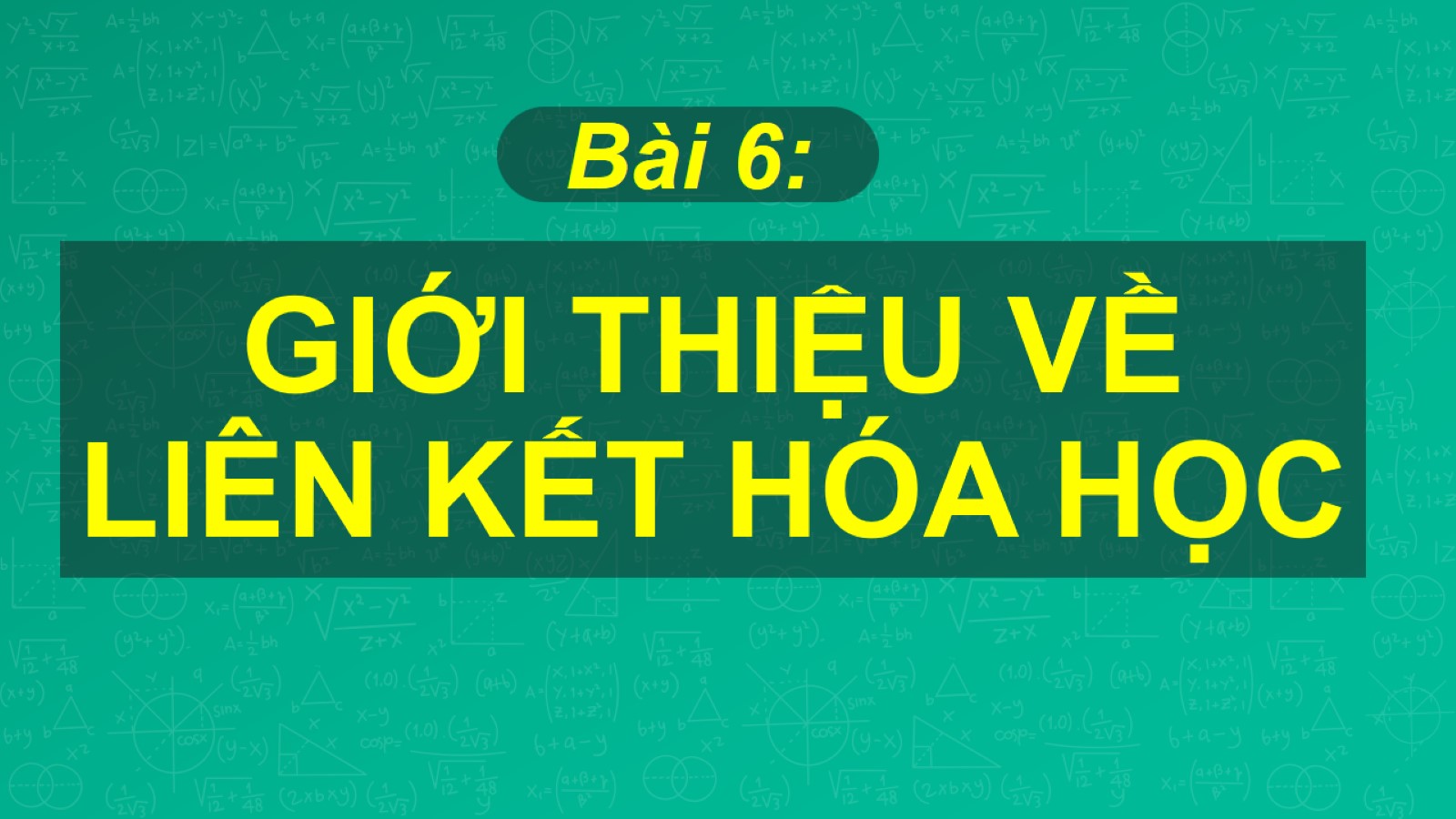 GIỚI THIỆU VỀ LIÊN KẾT HÓA HỌC
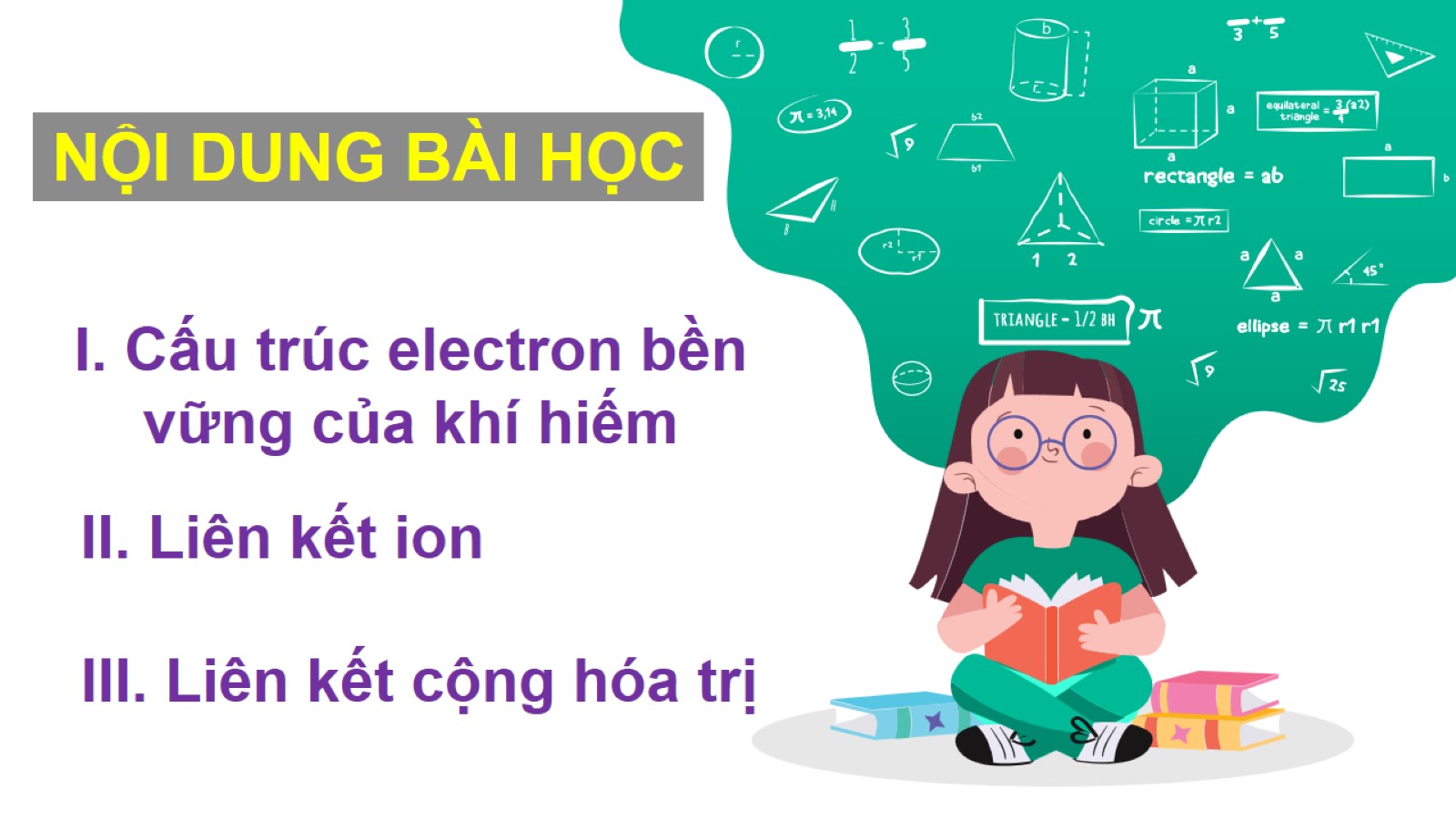 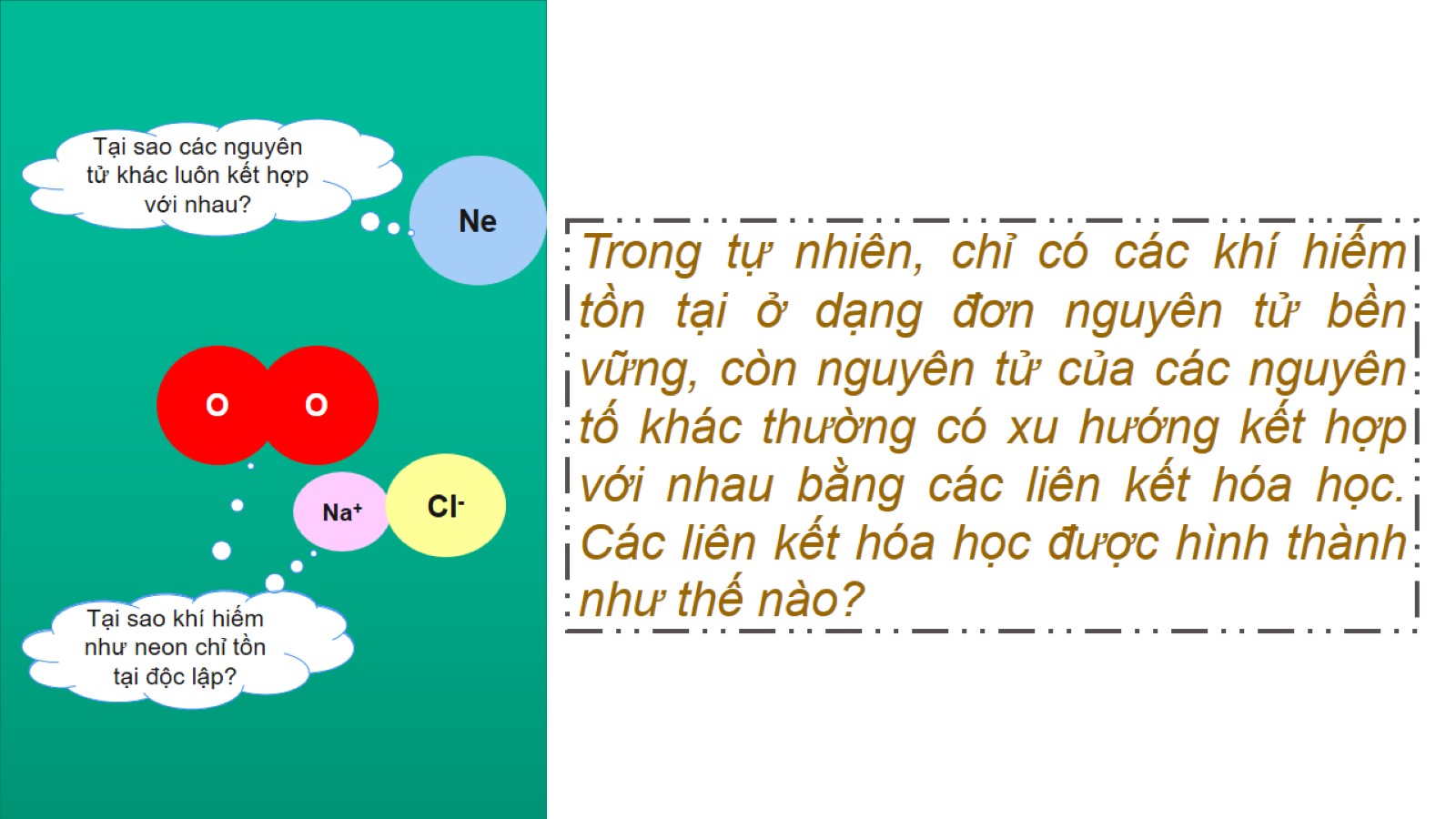 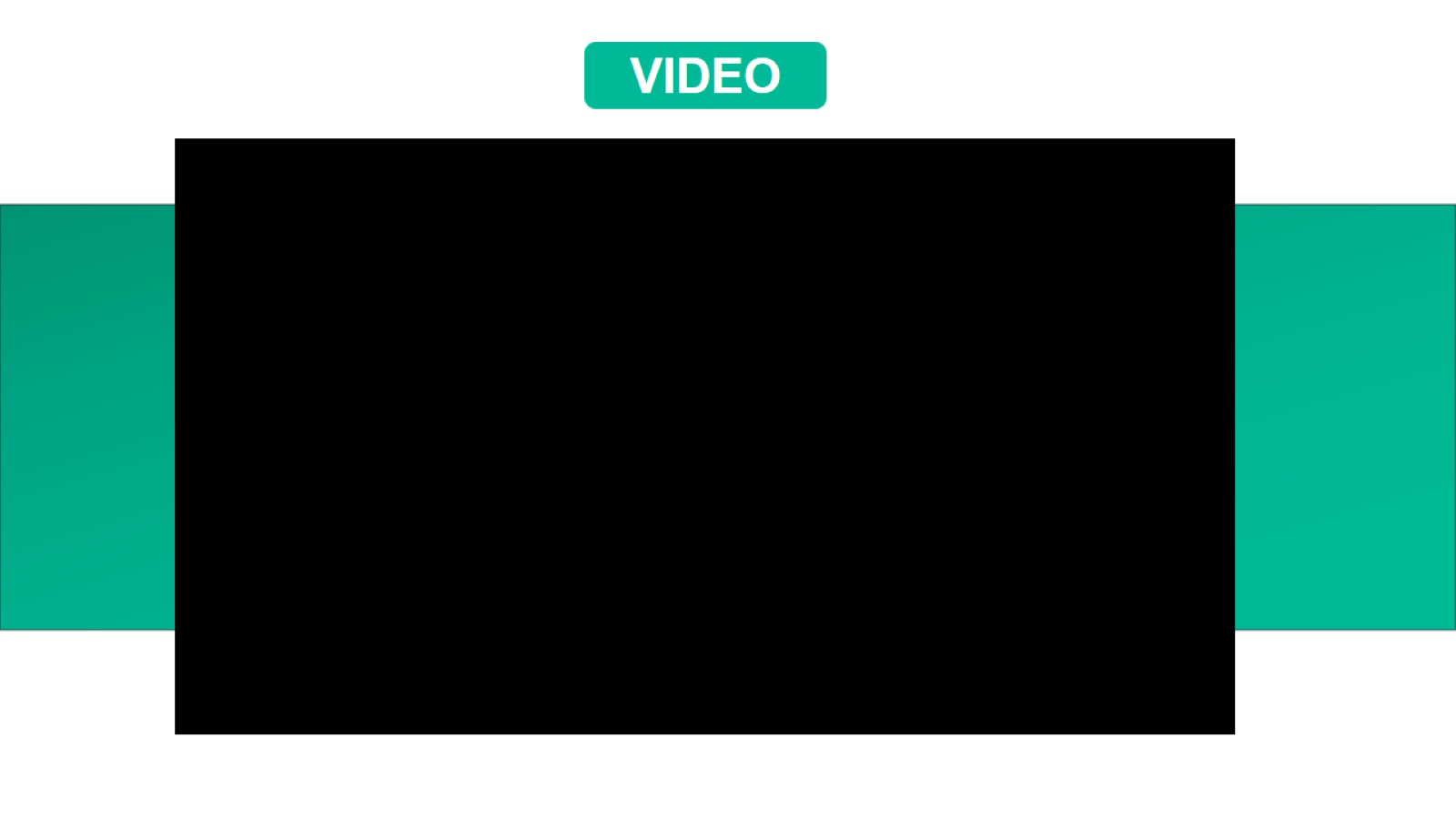 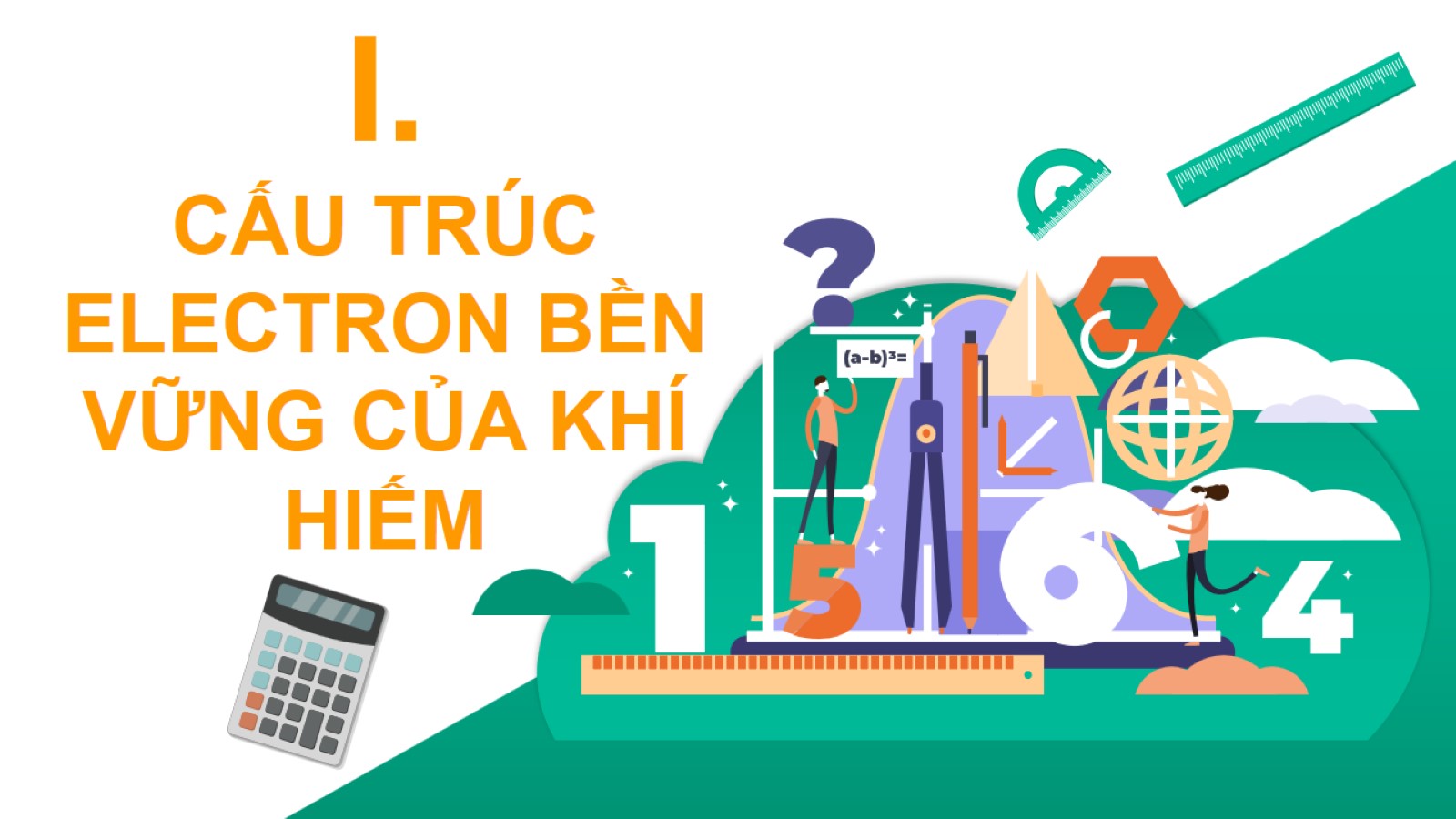 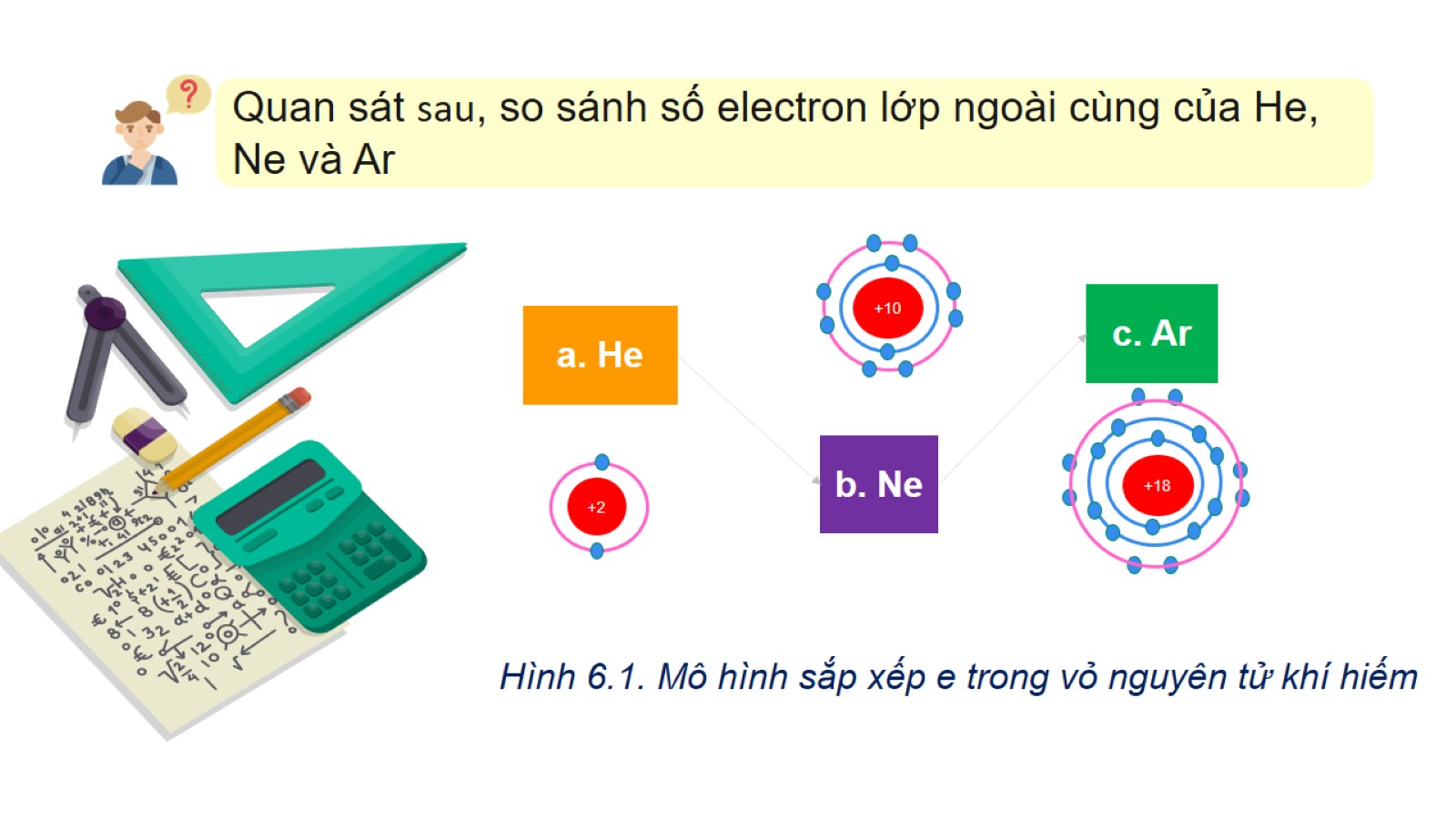 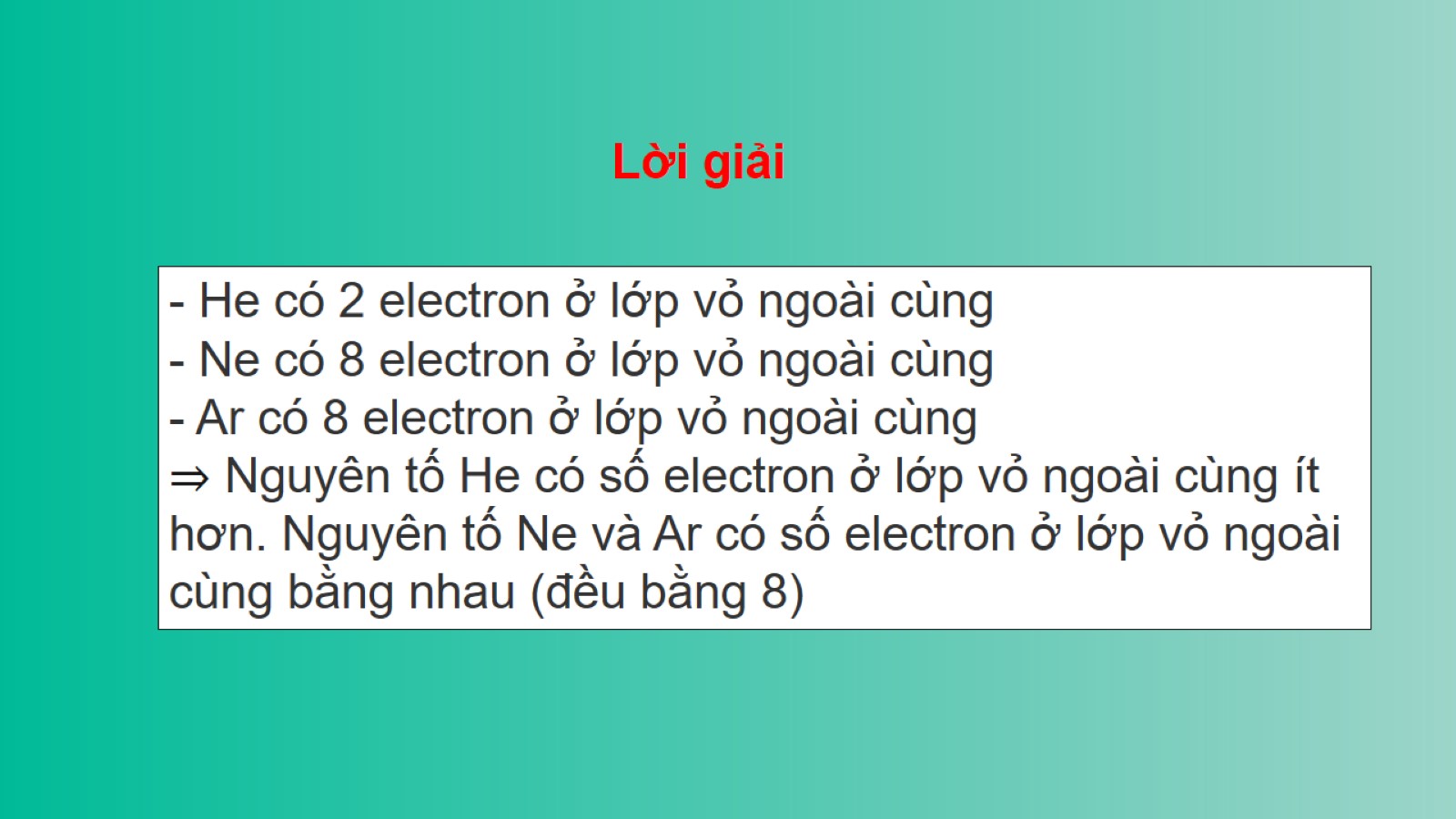 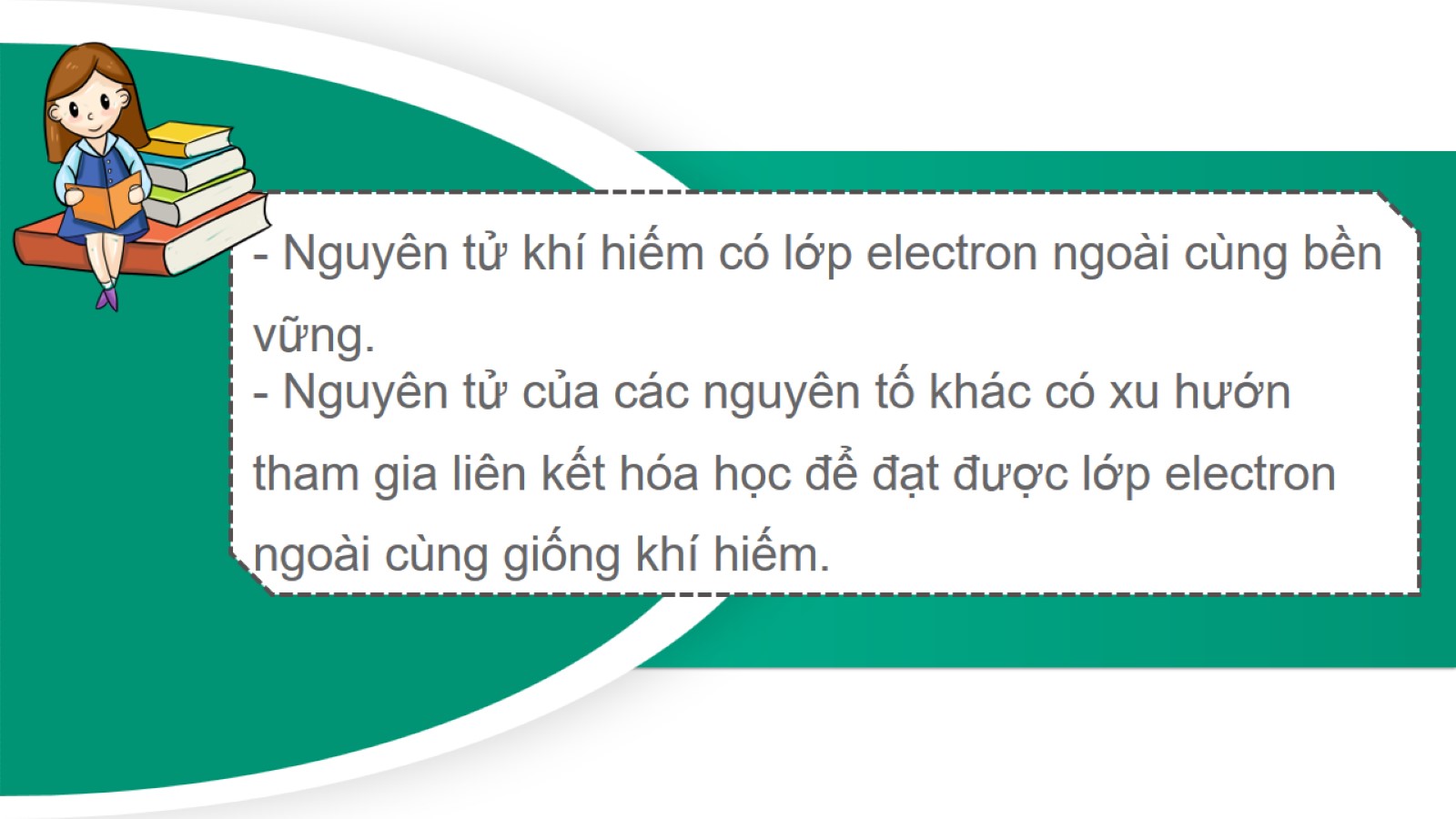 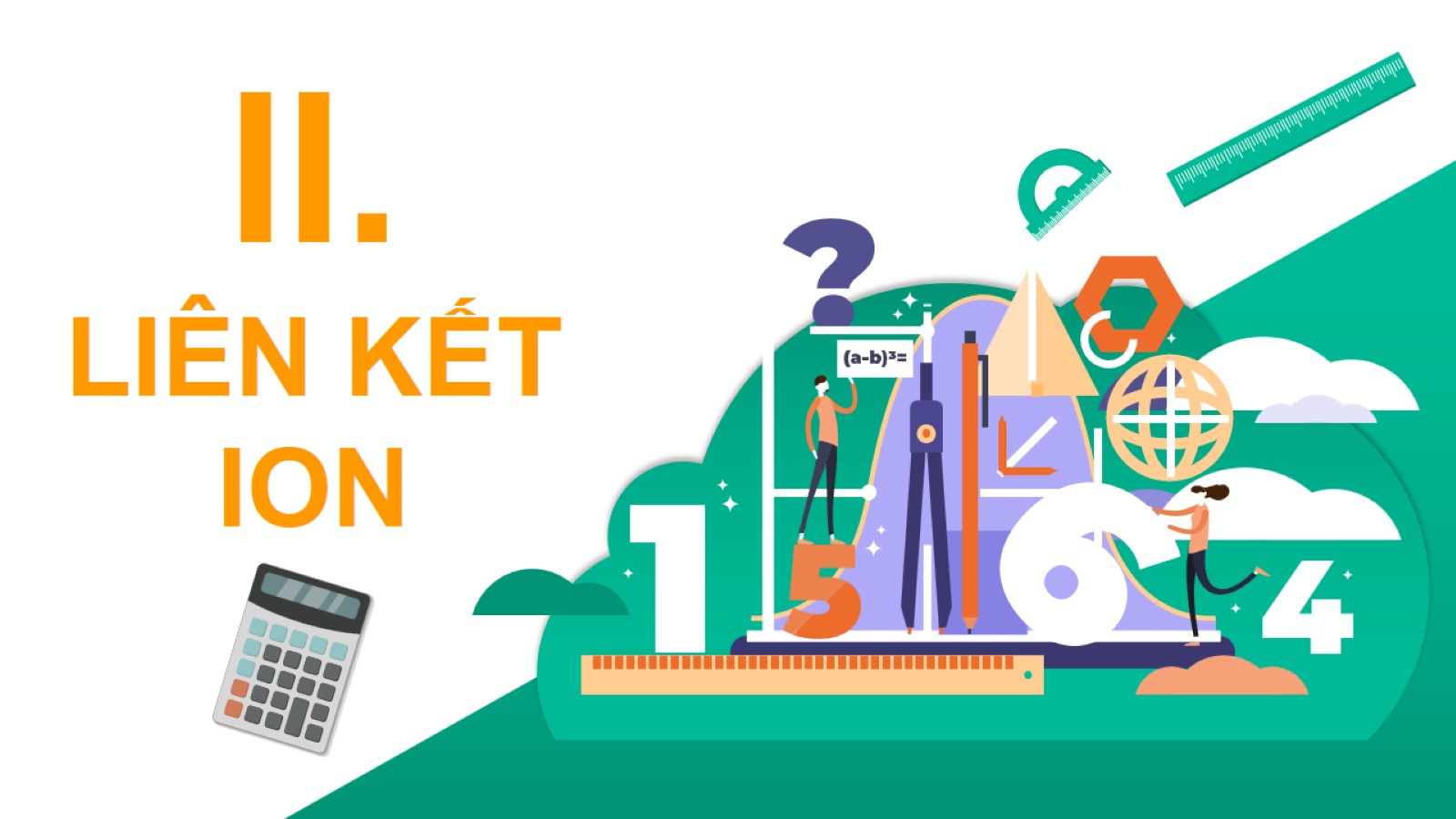 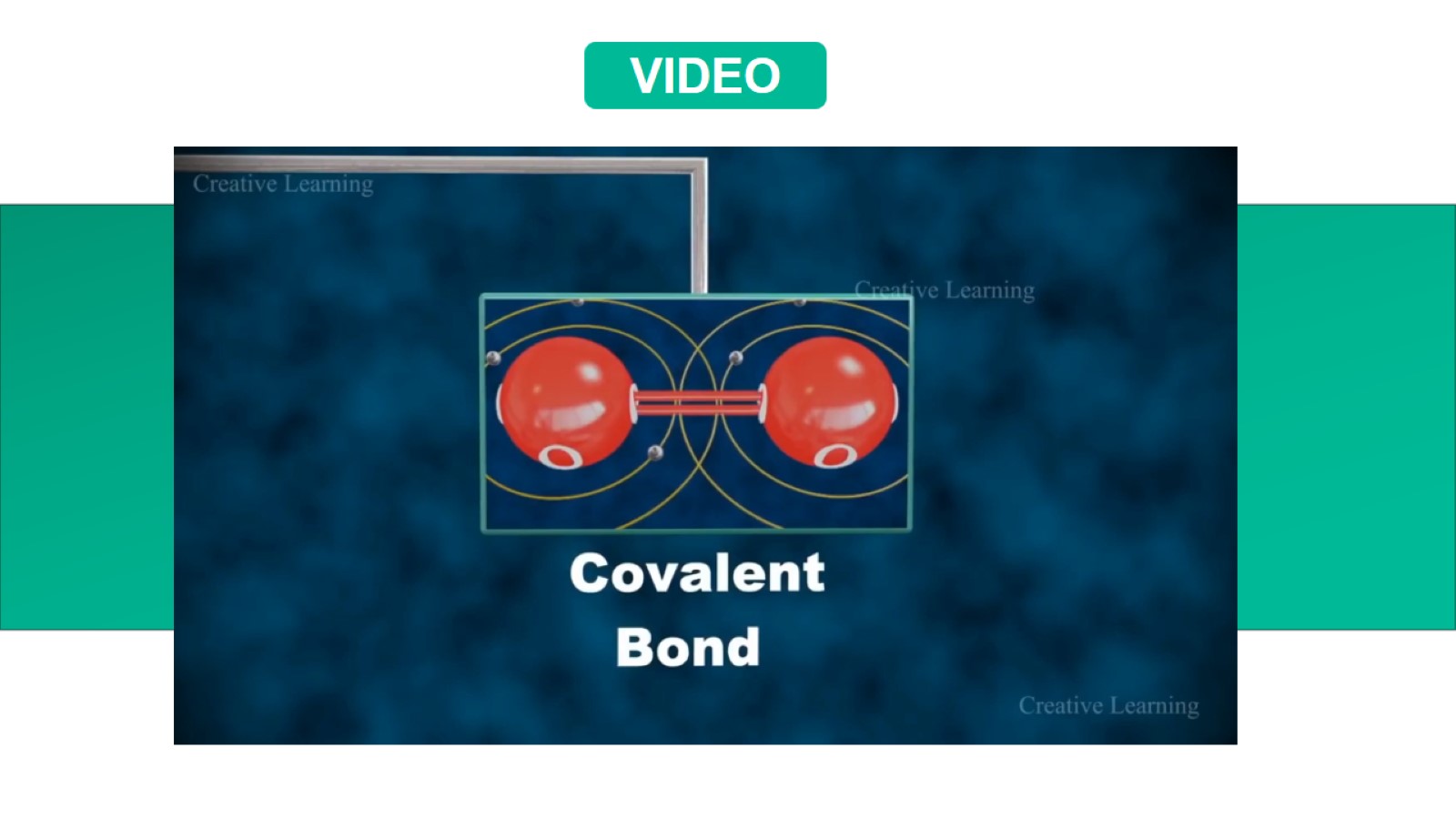 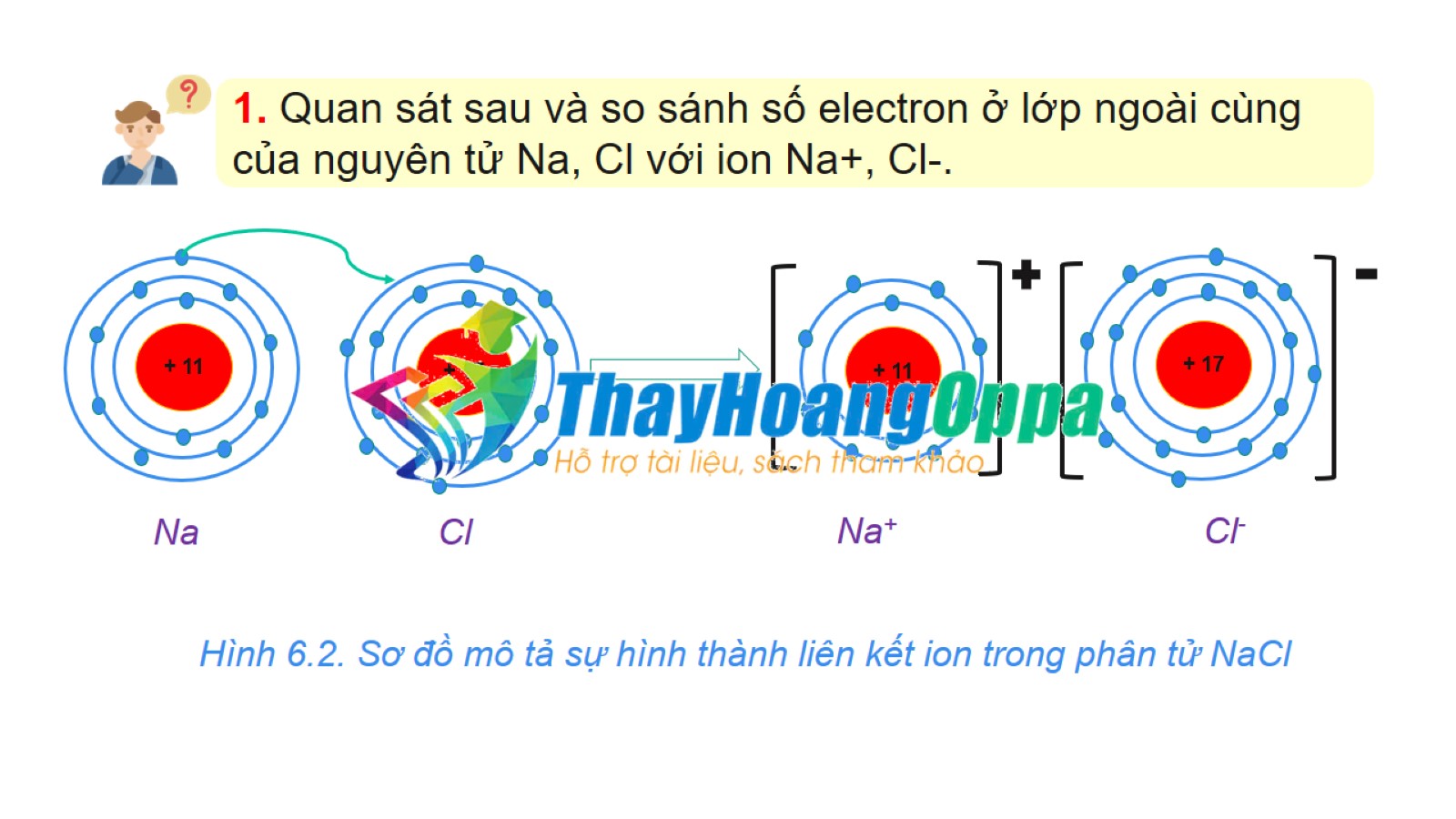 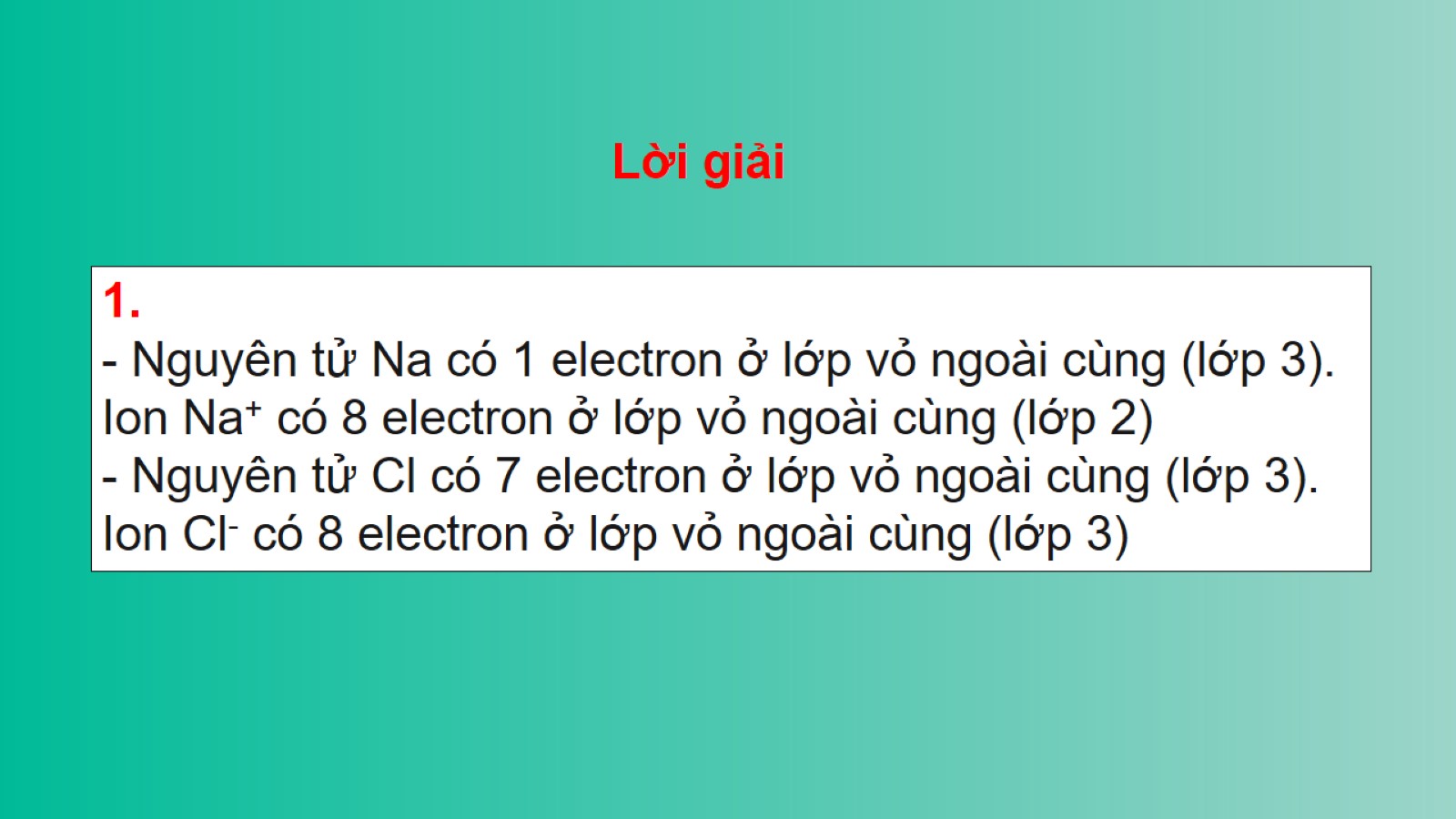 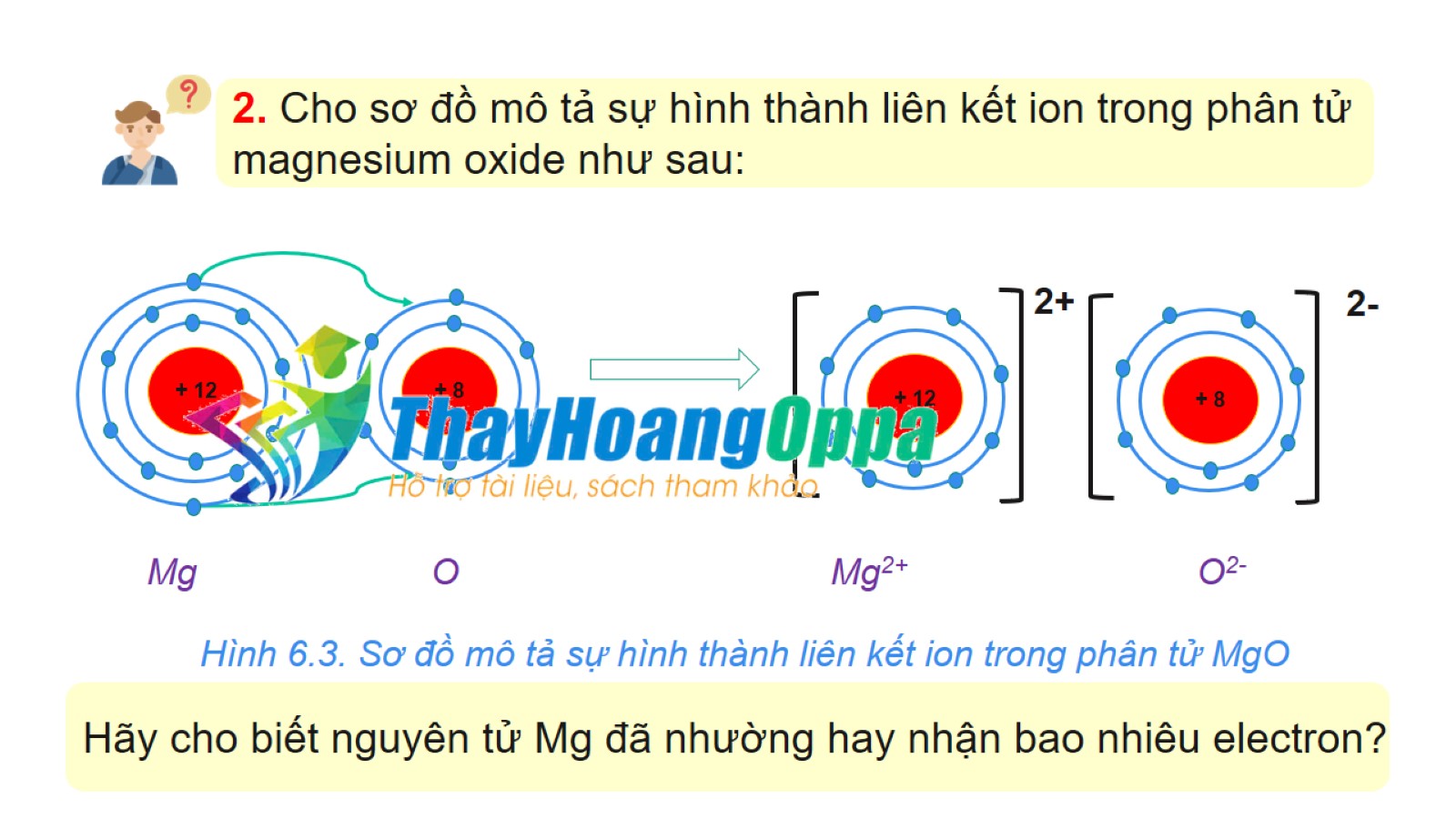 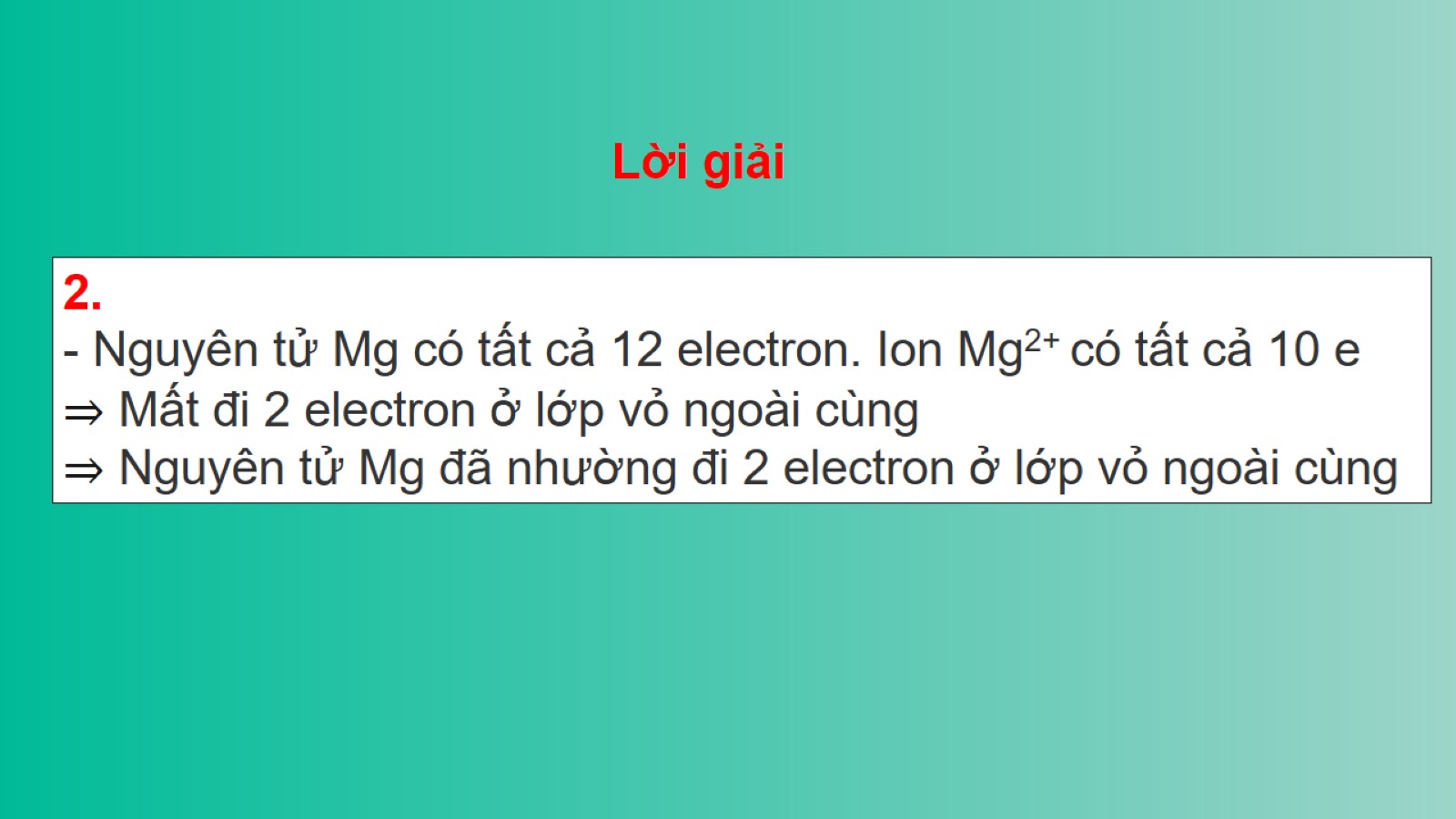 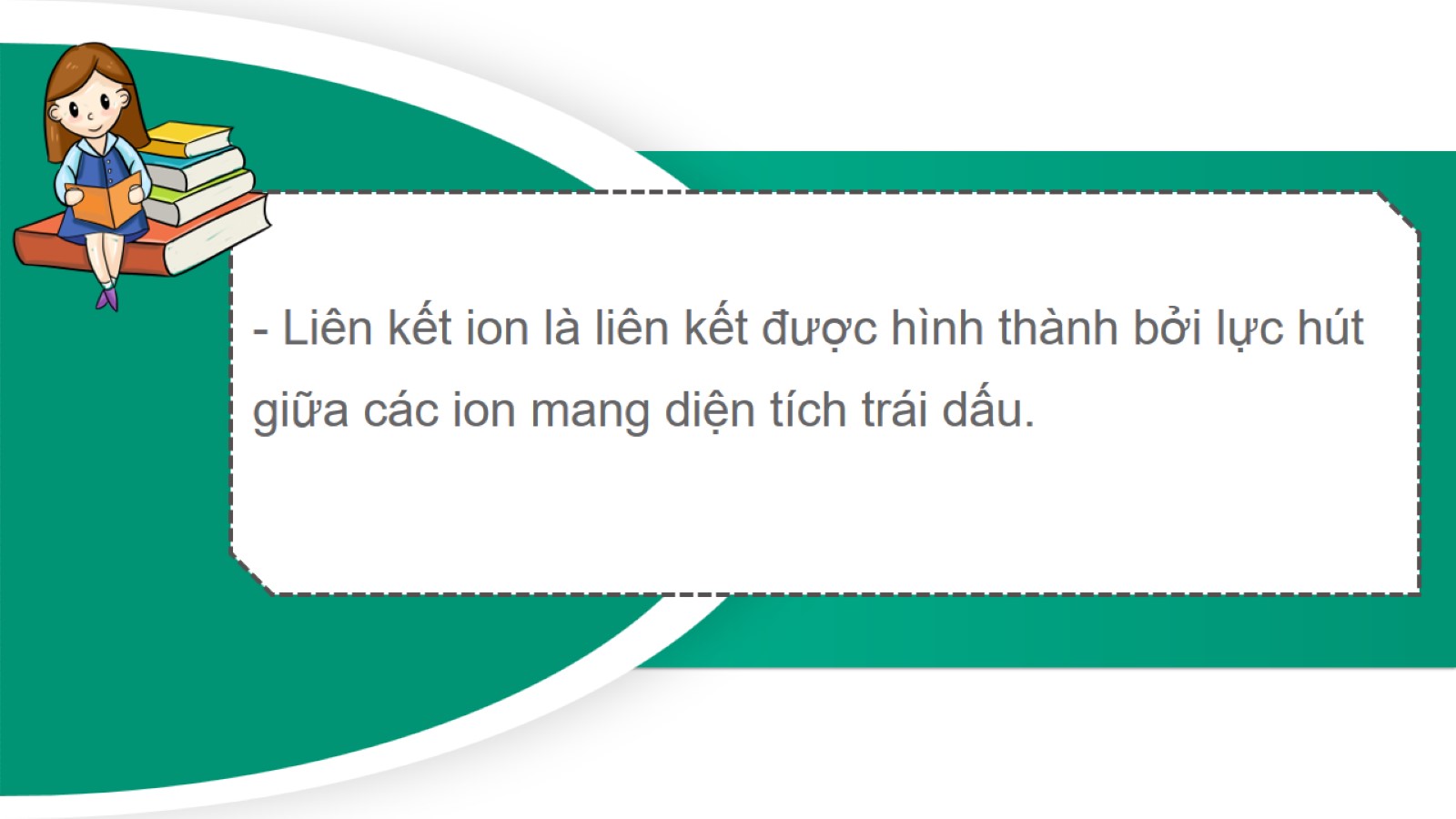 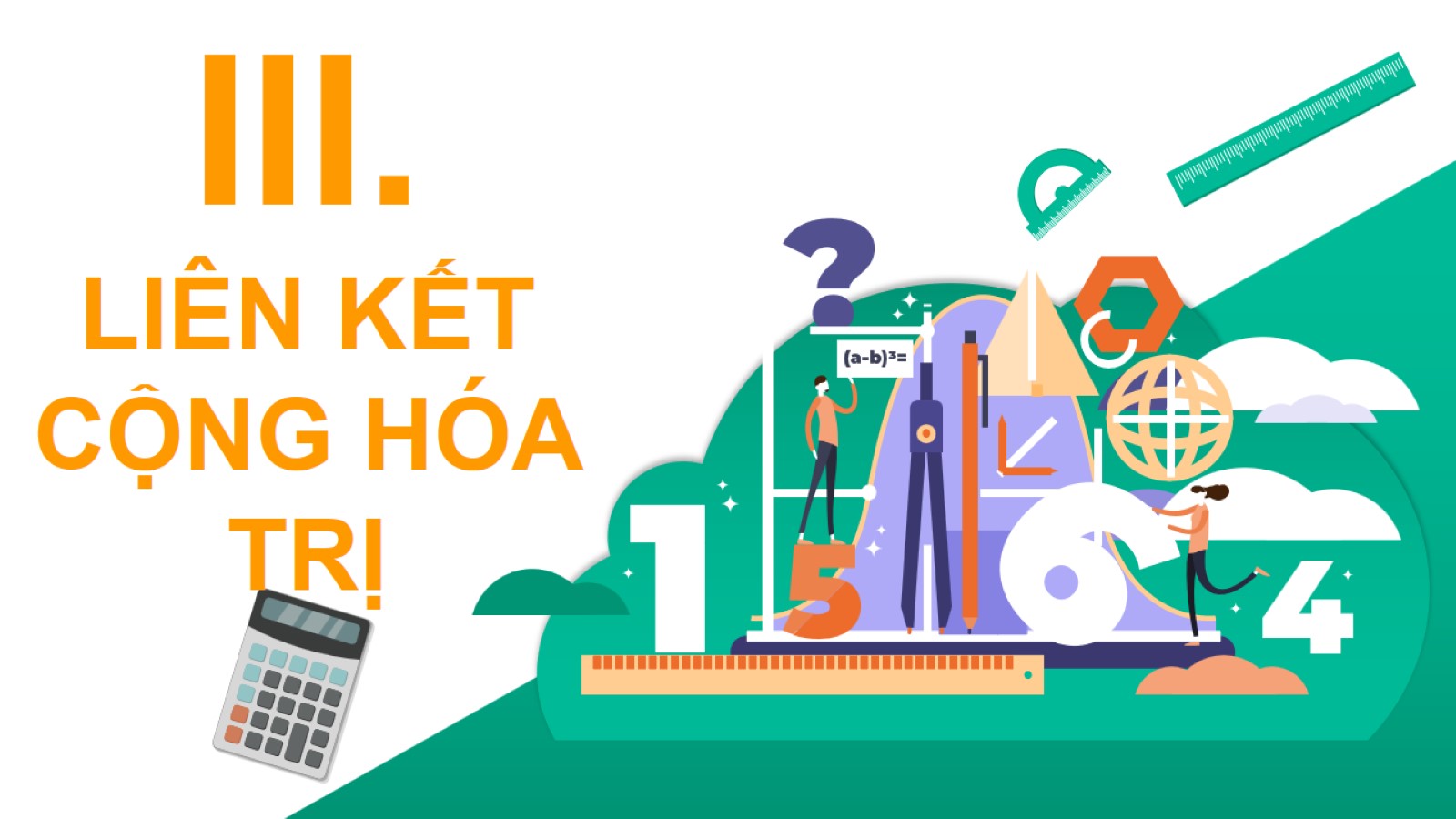 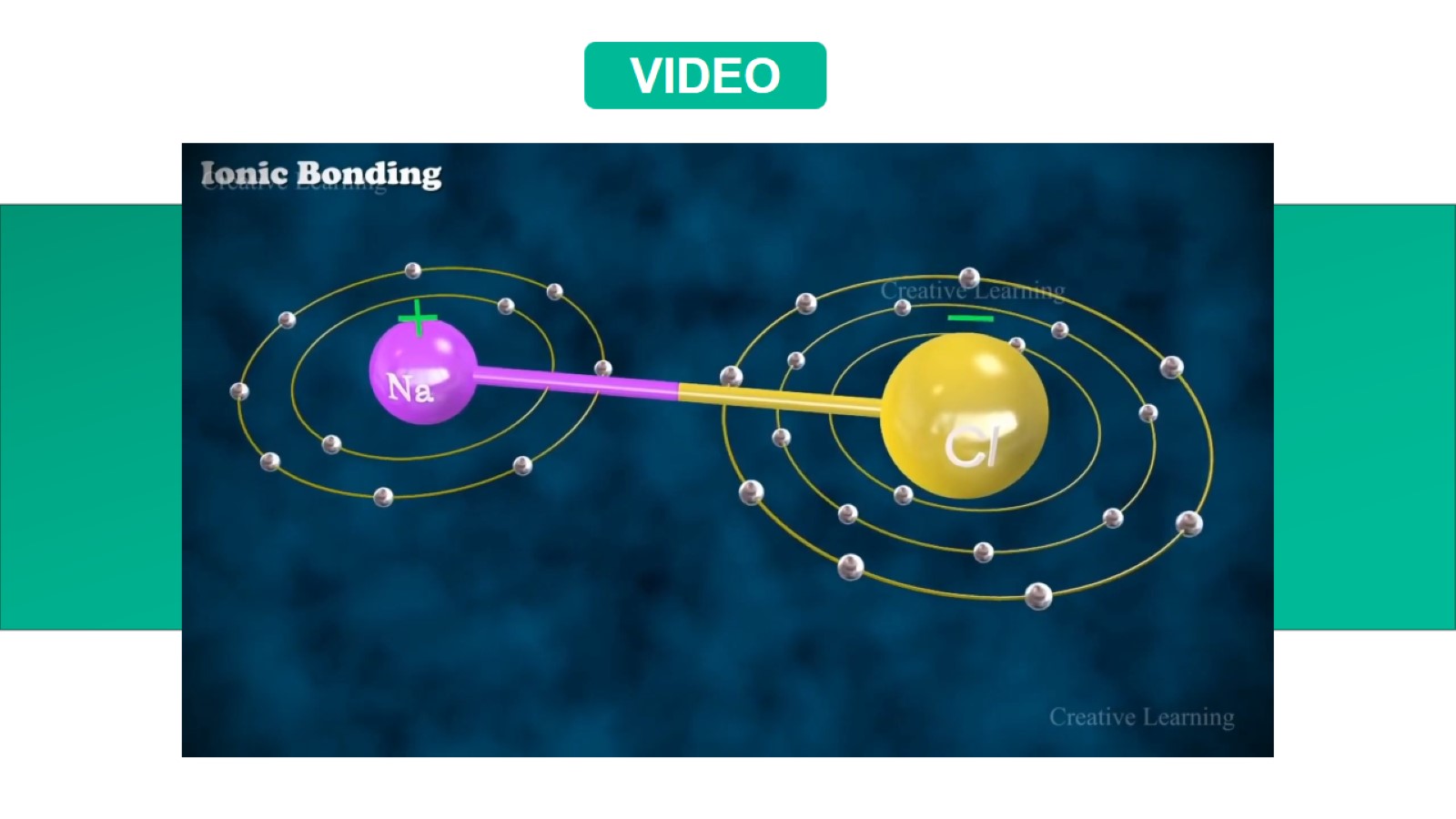 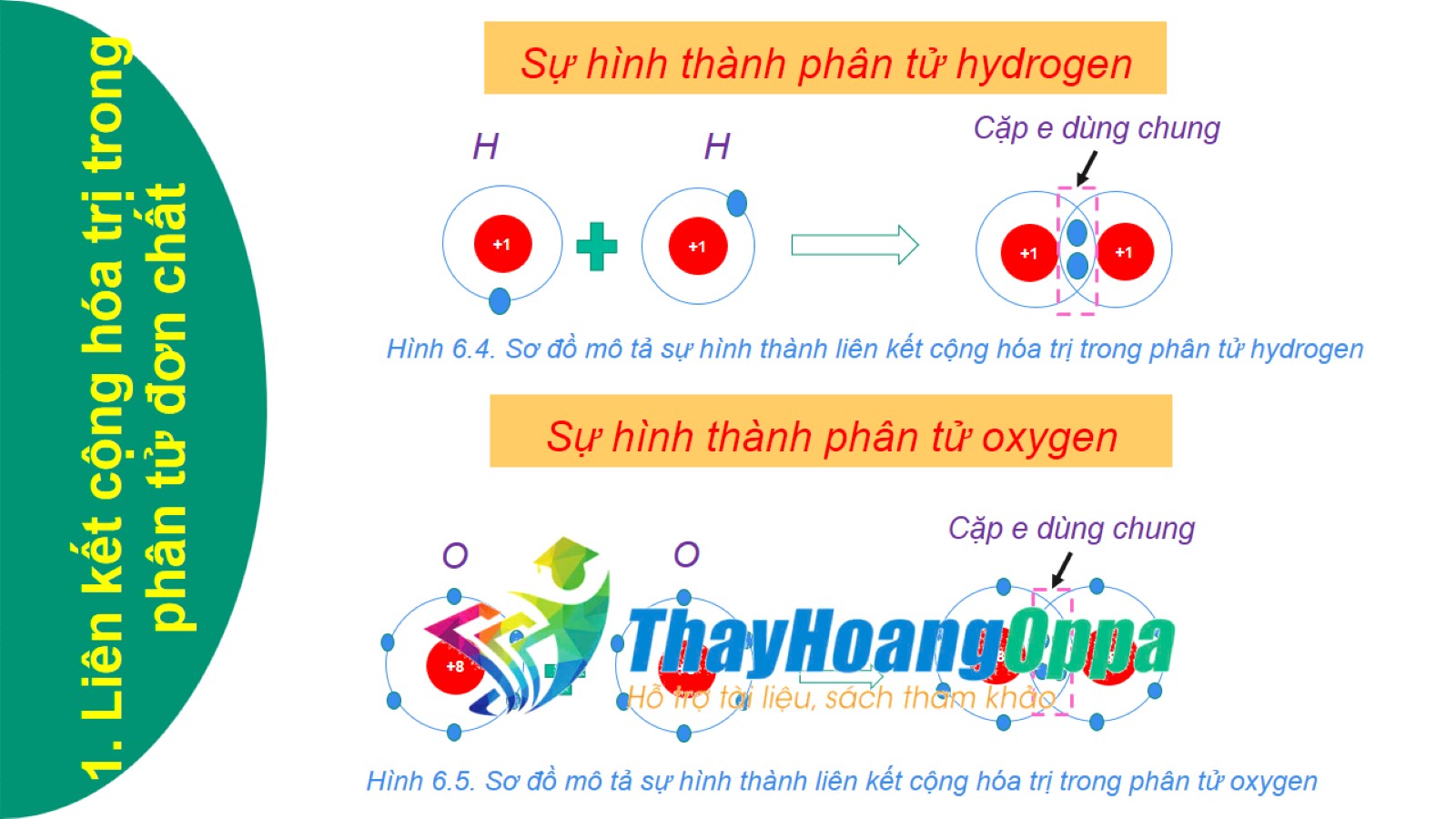 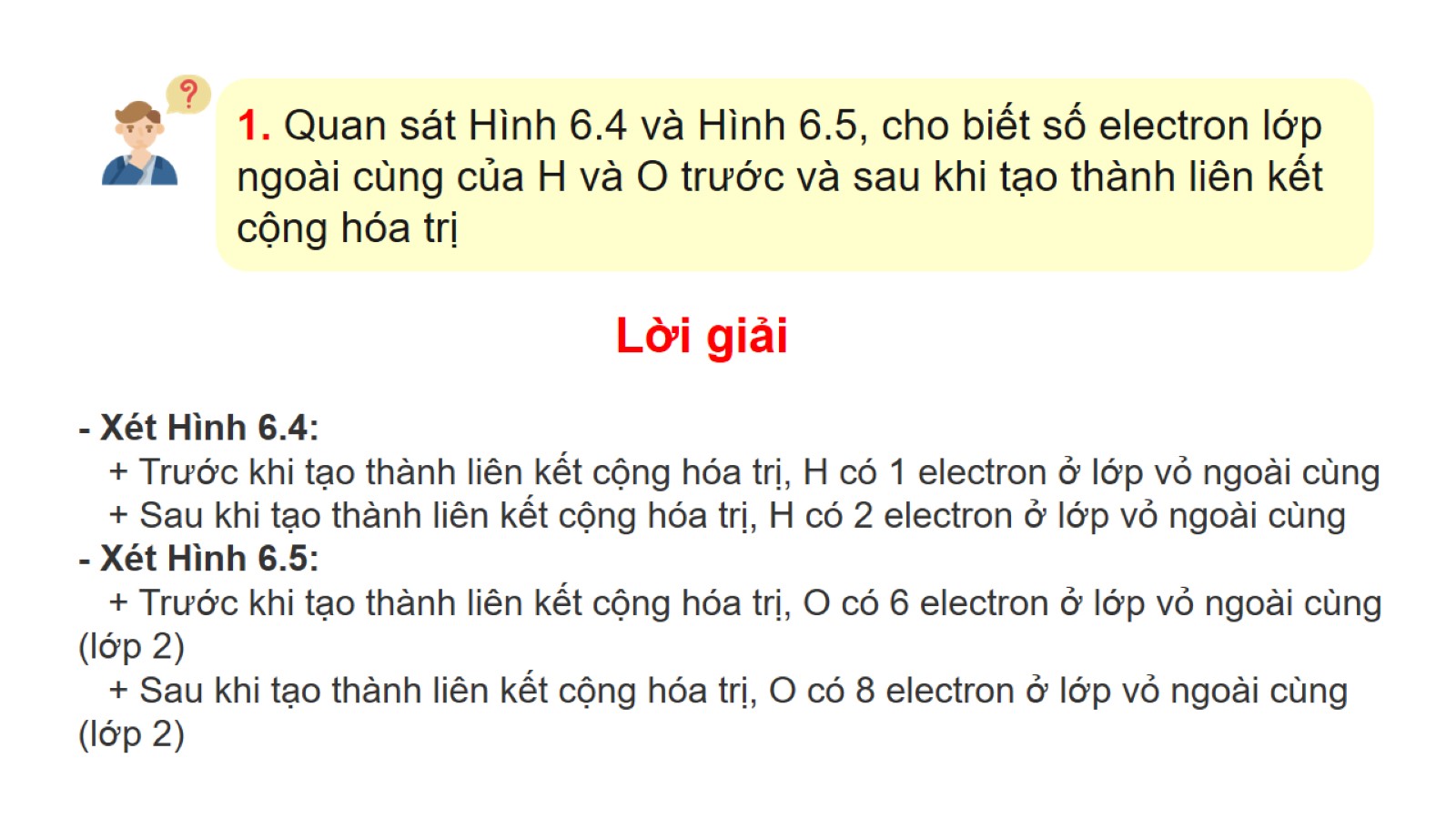 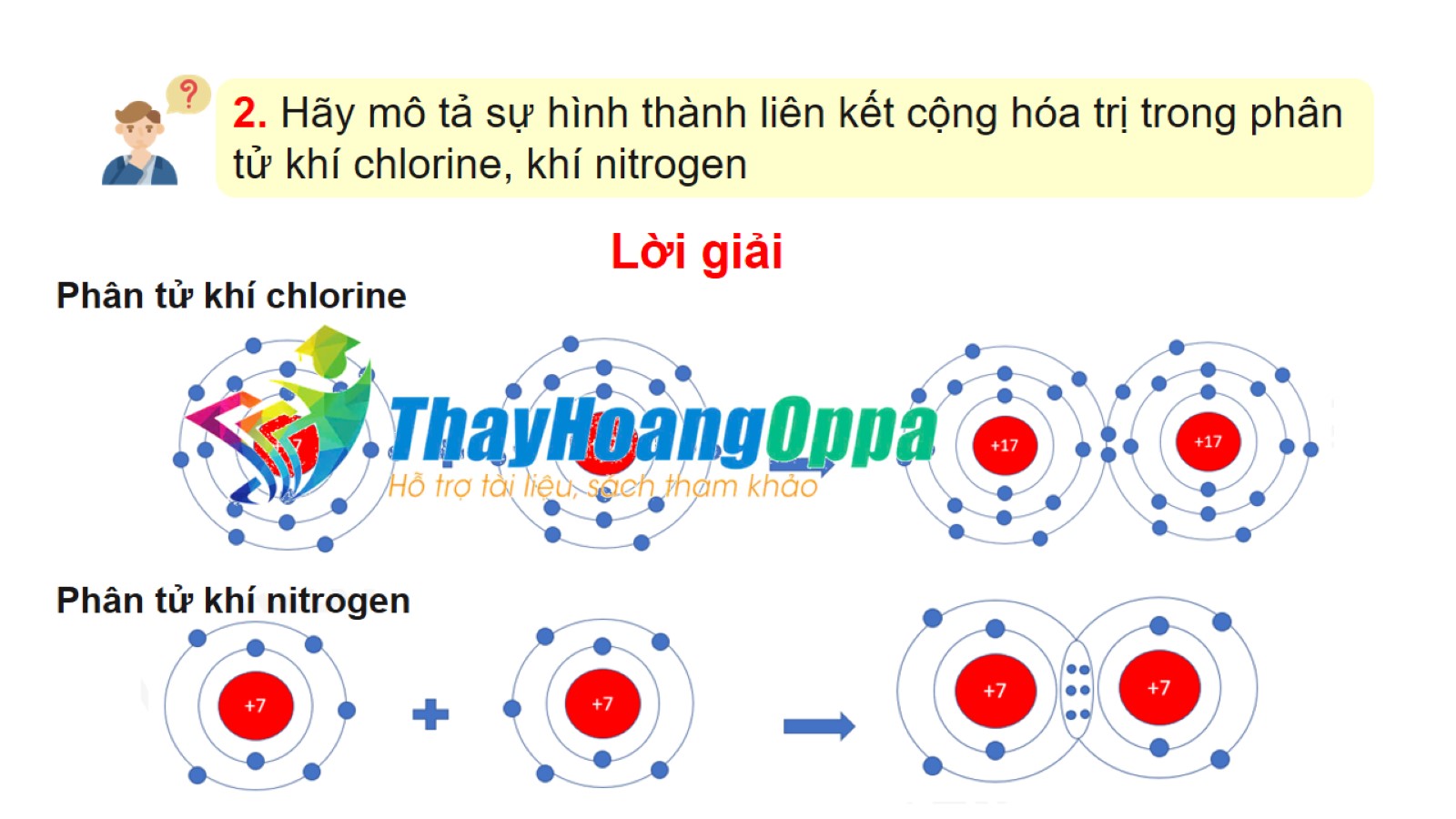 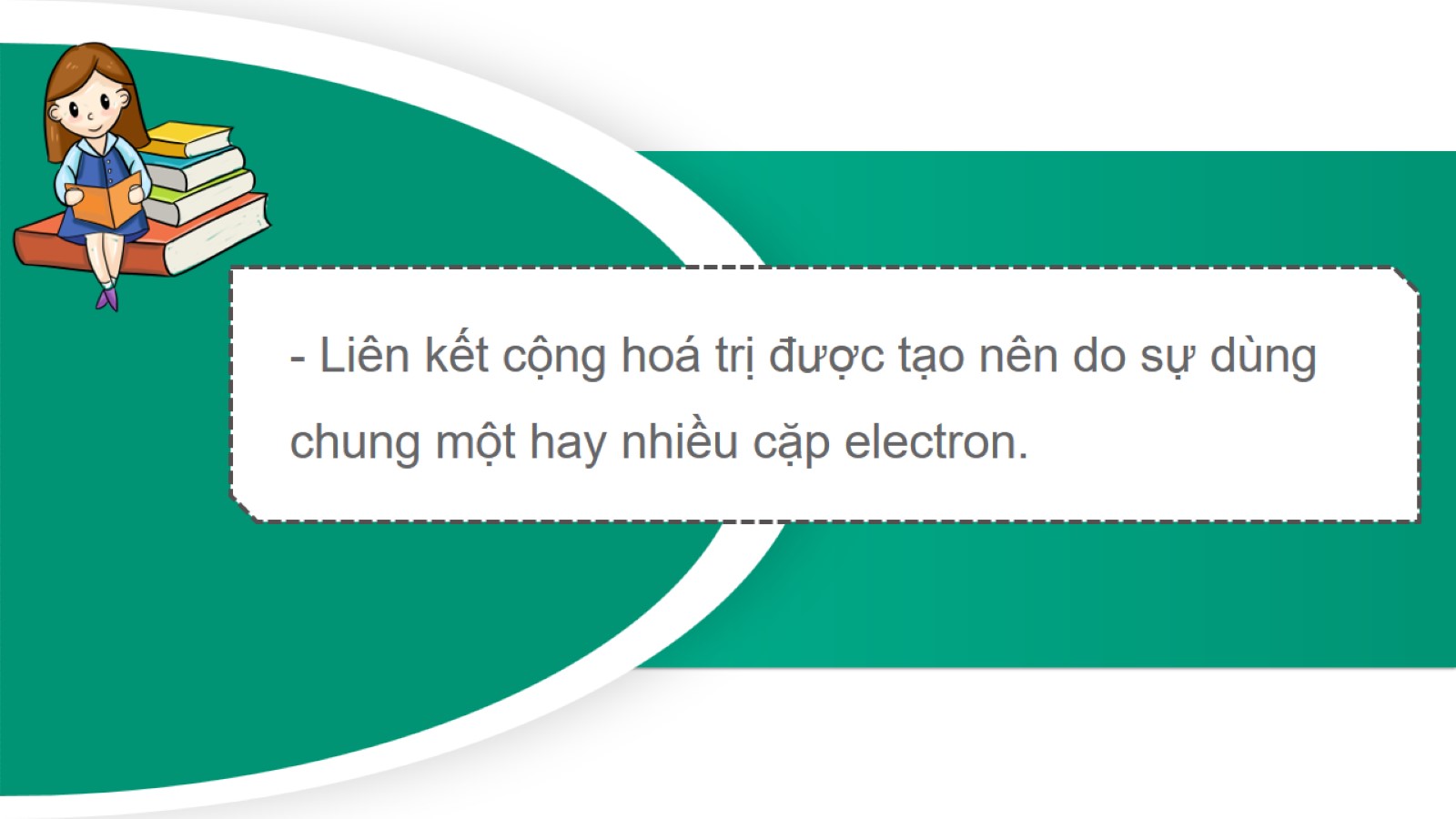 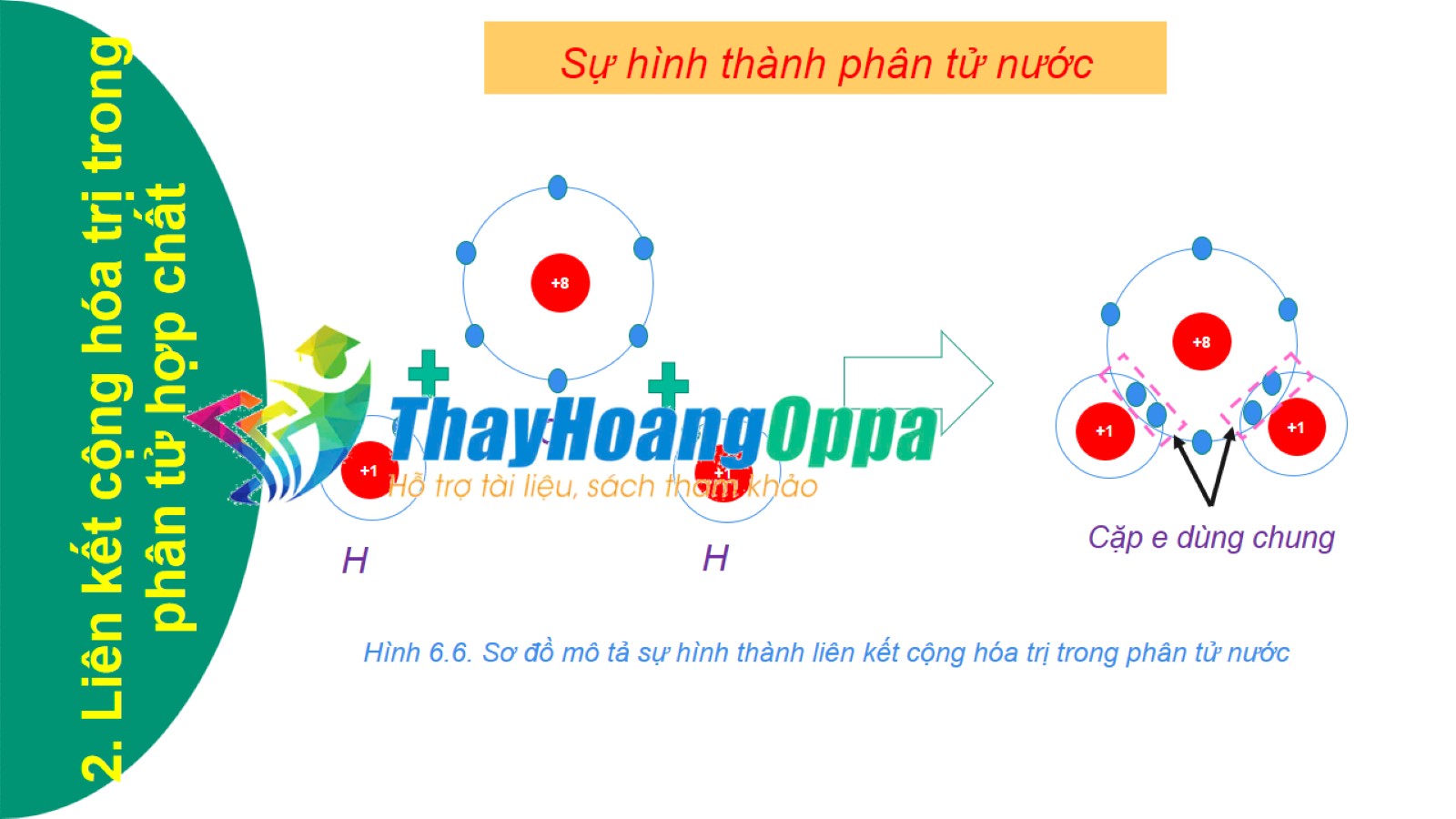 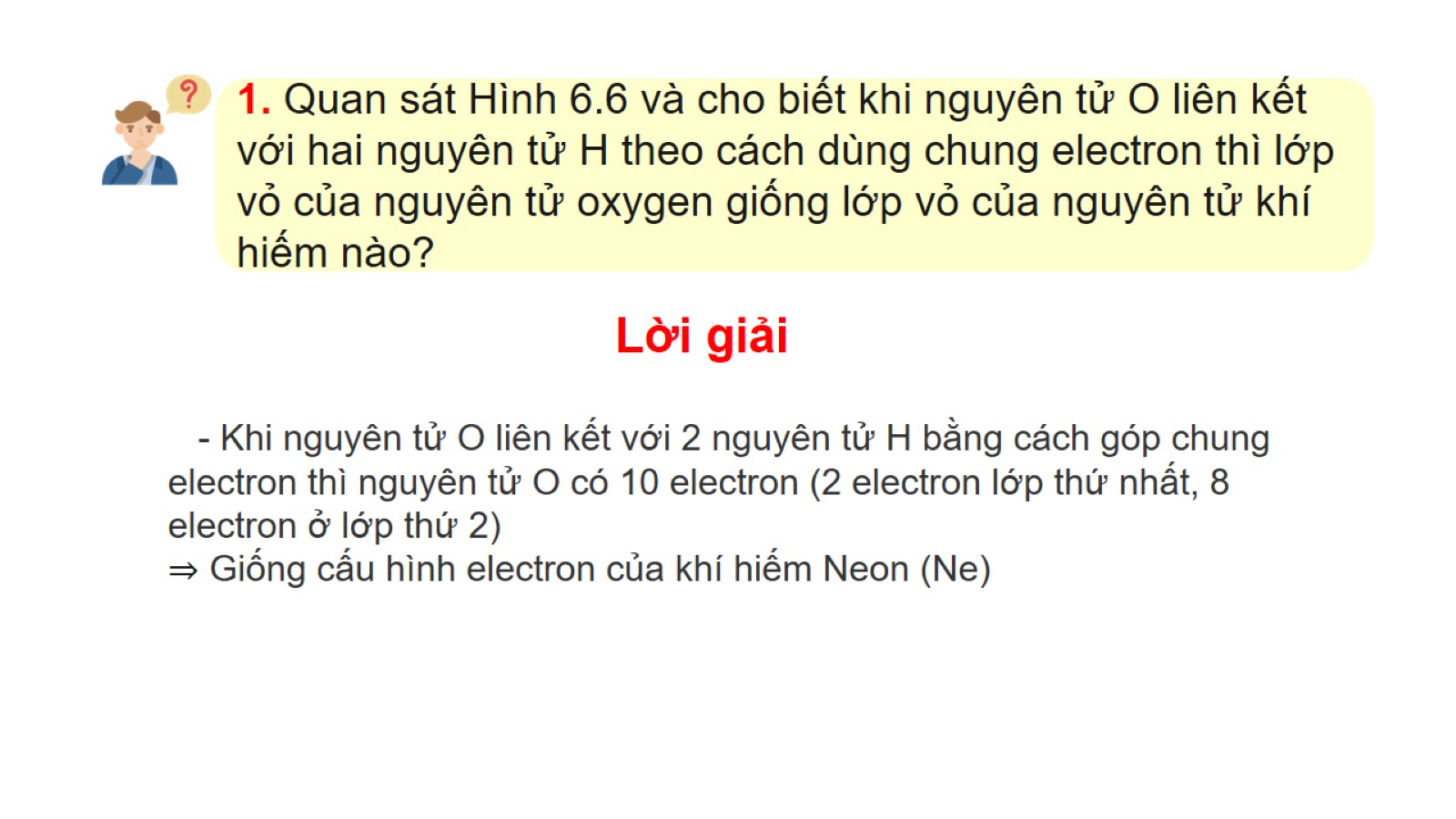 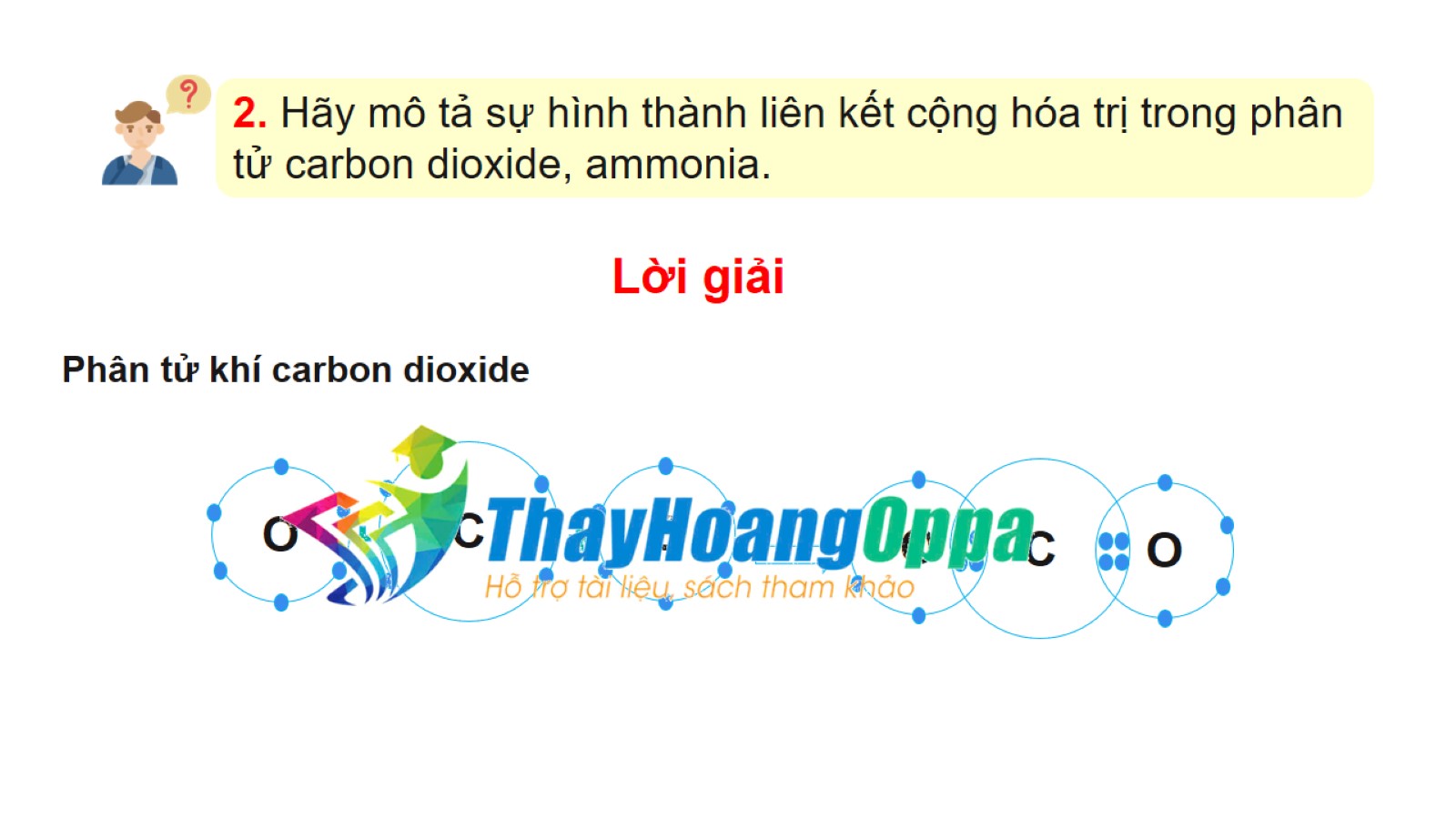 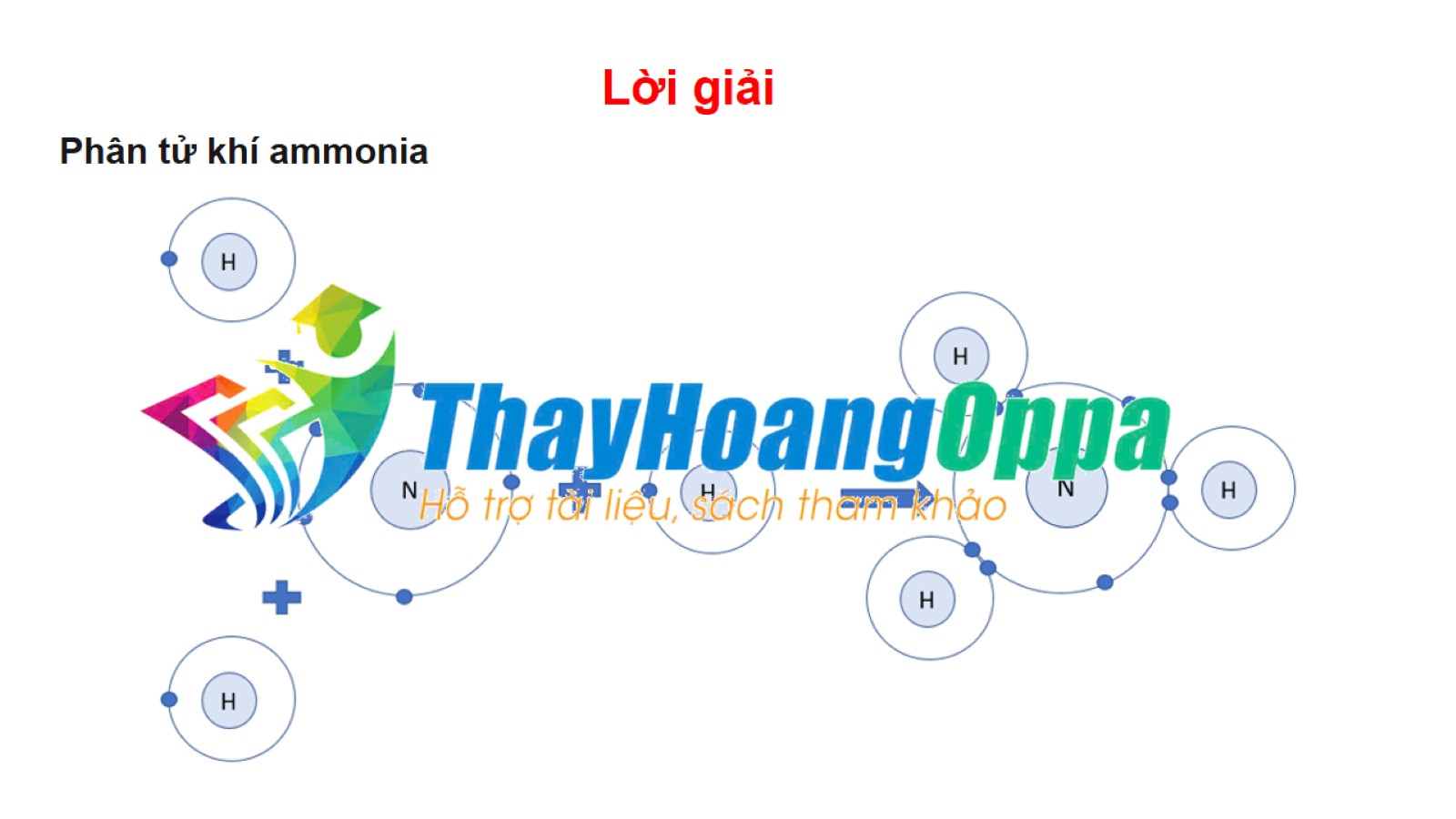 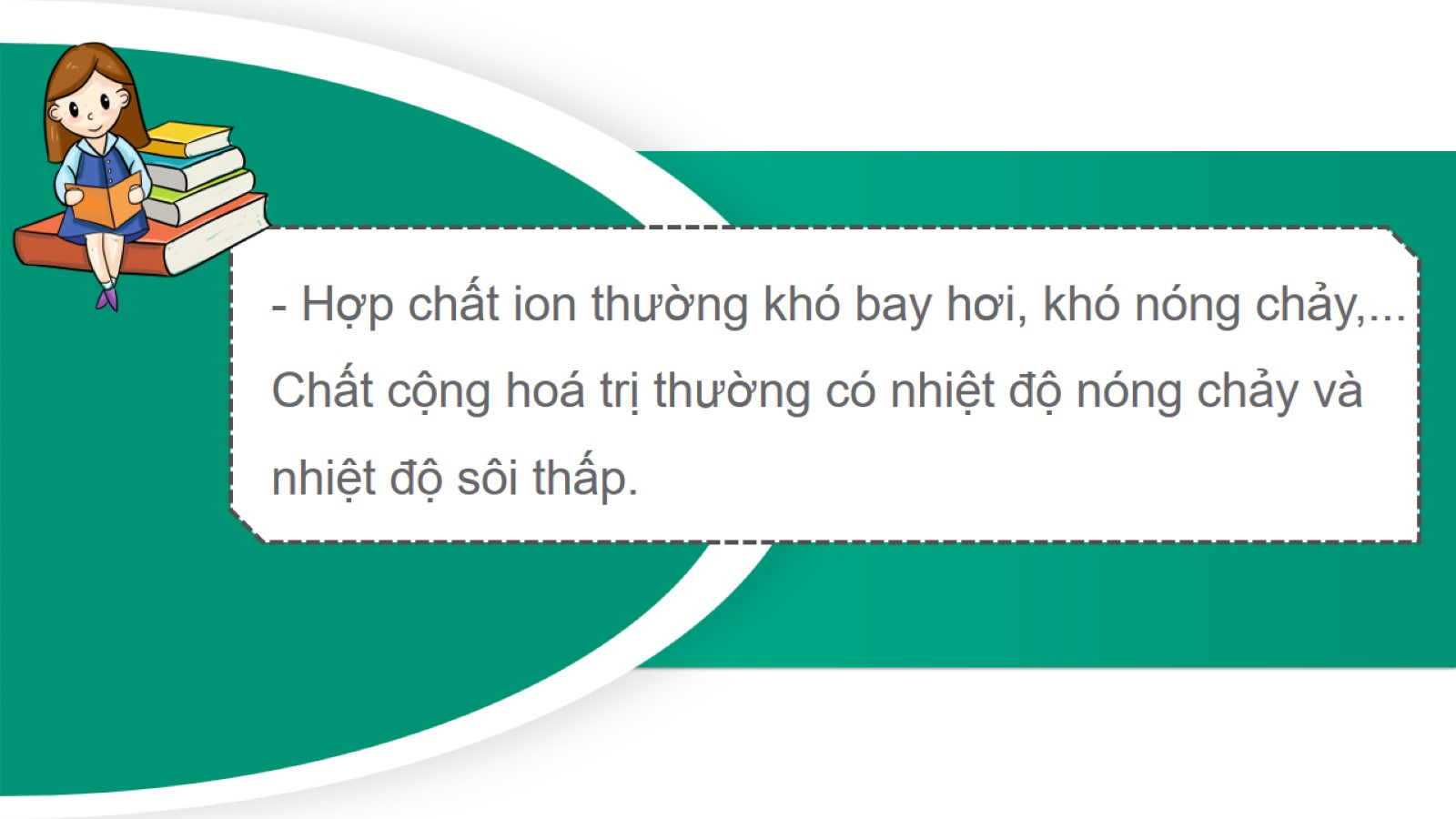 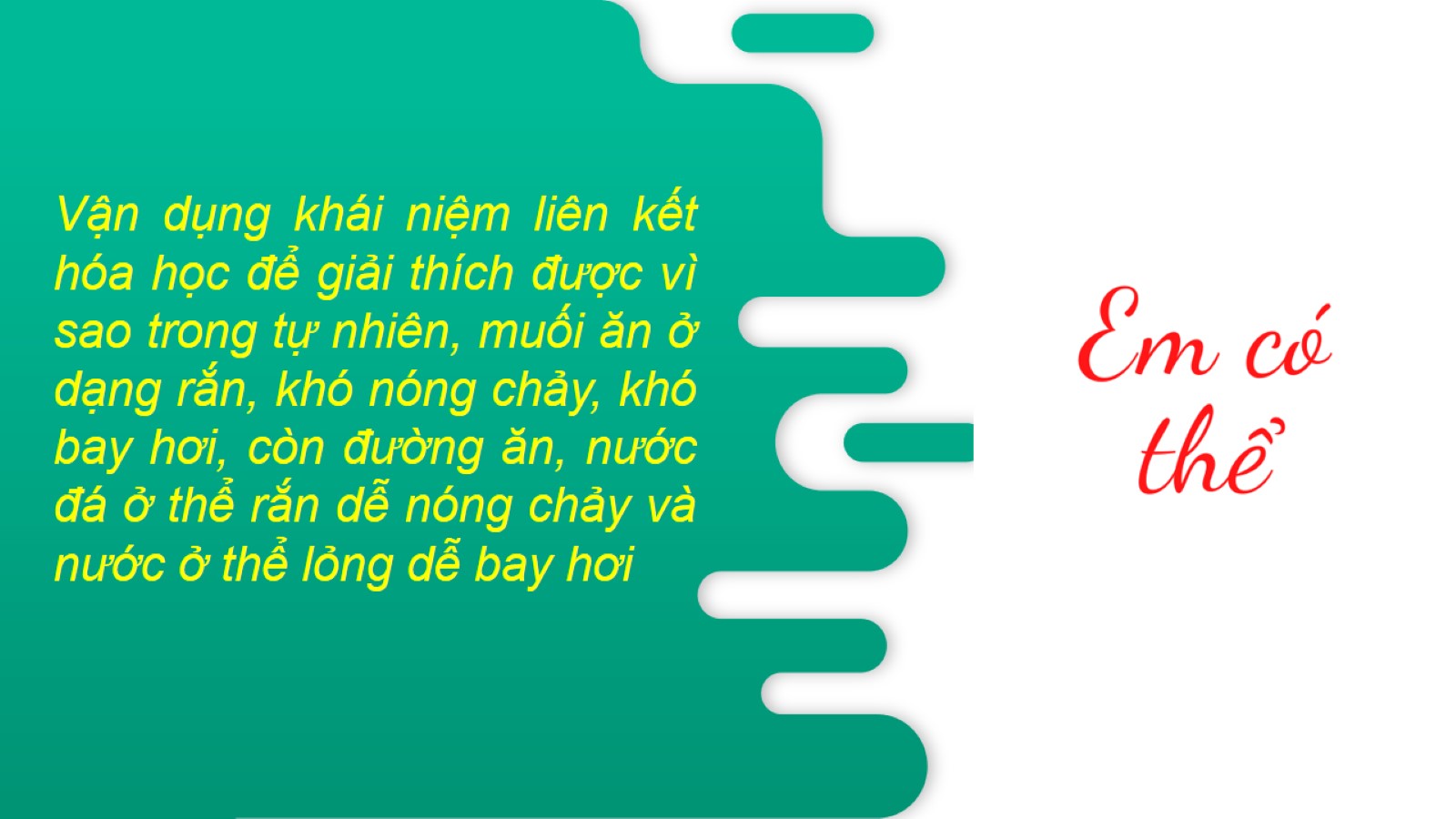 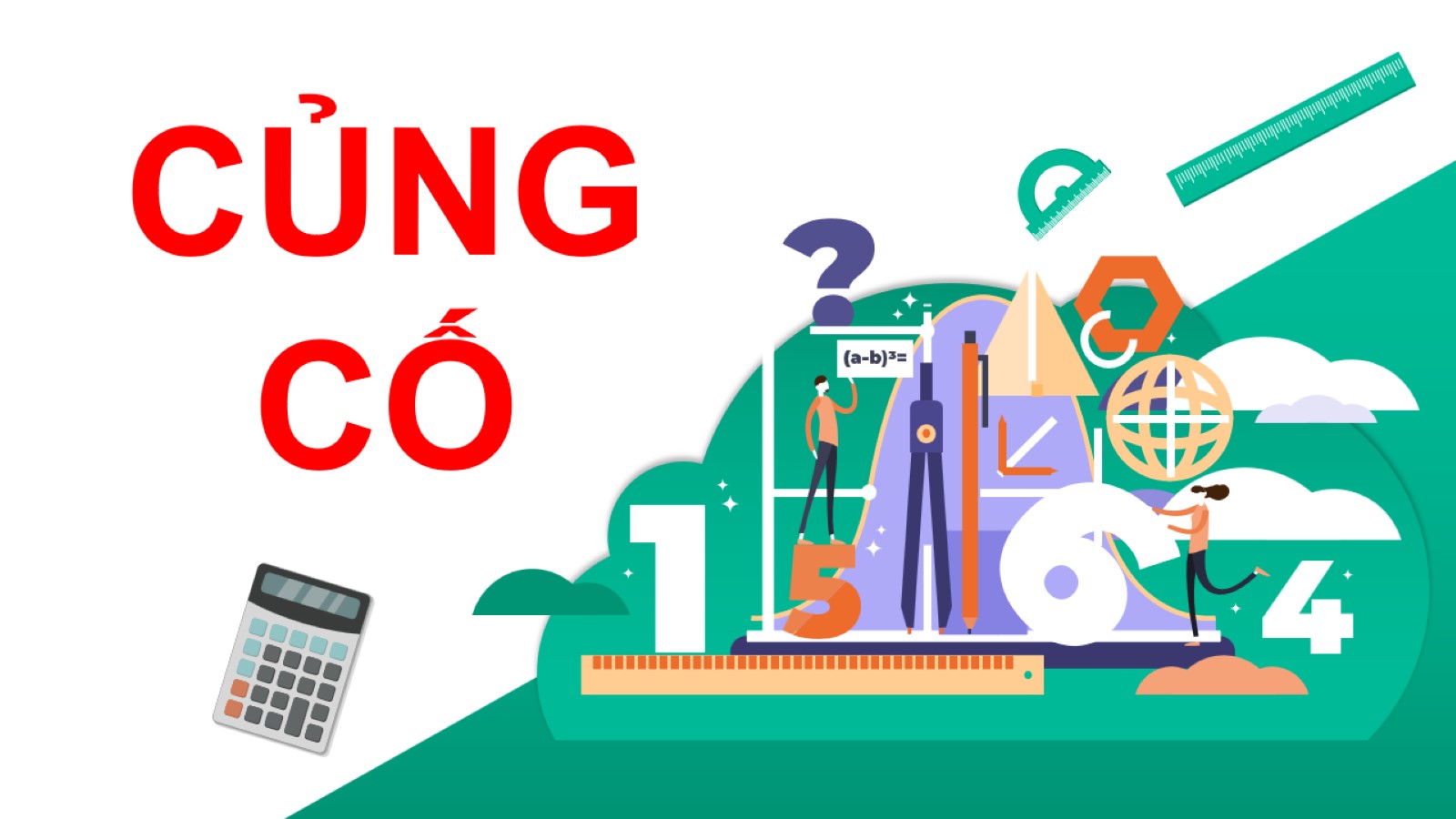 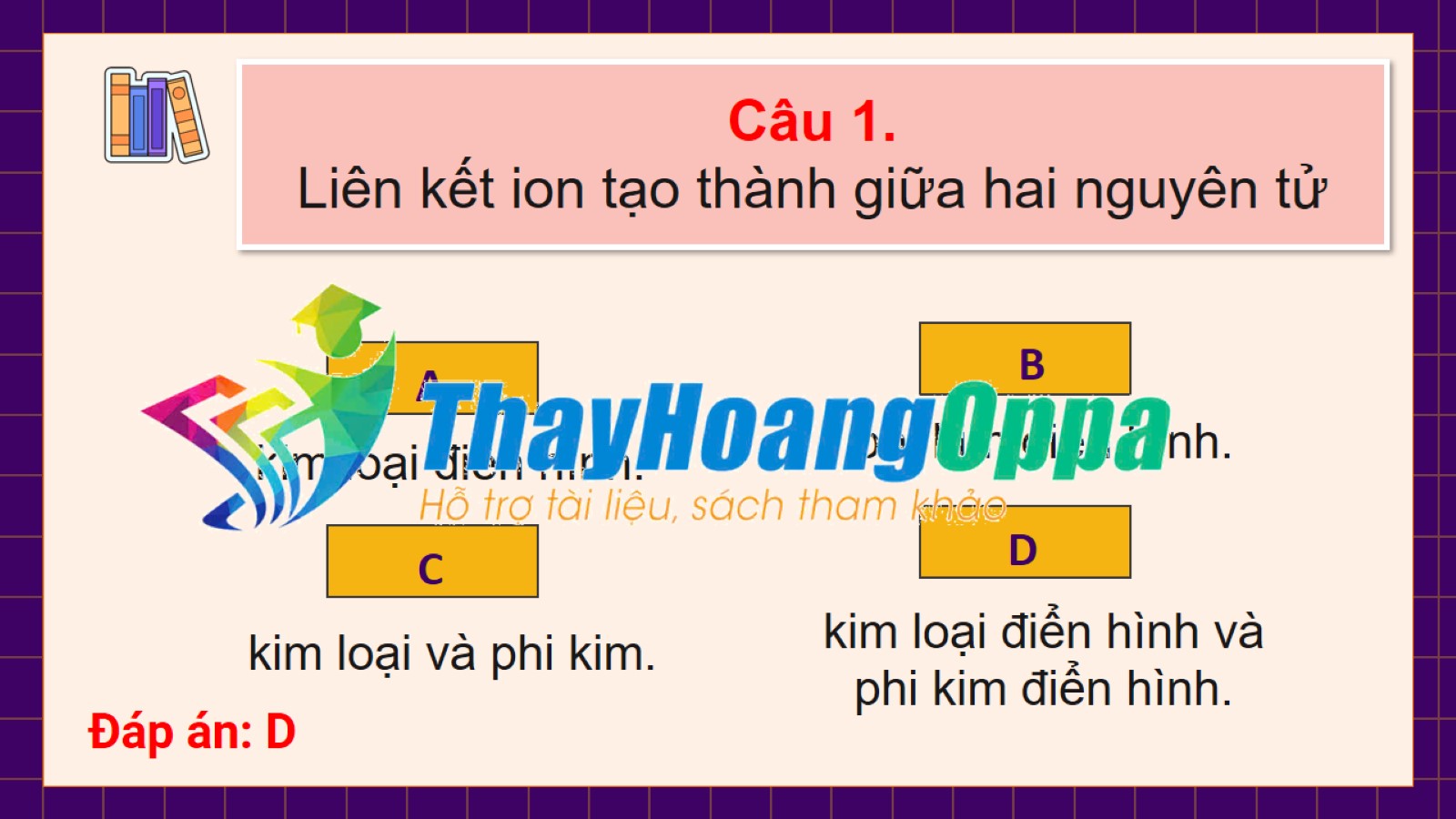 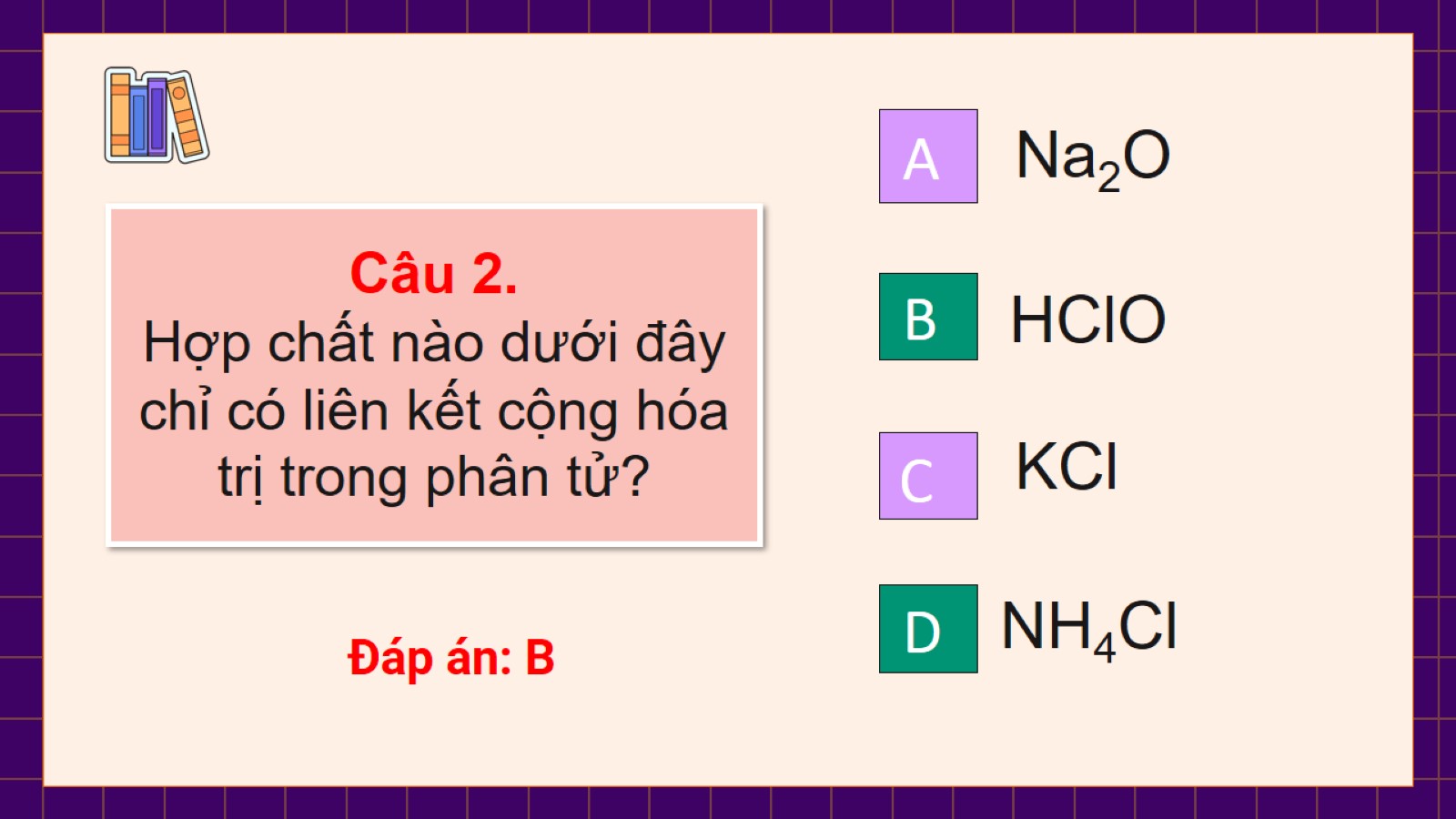 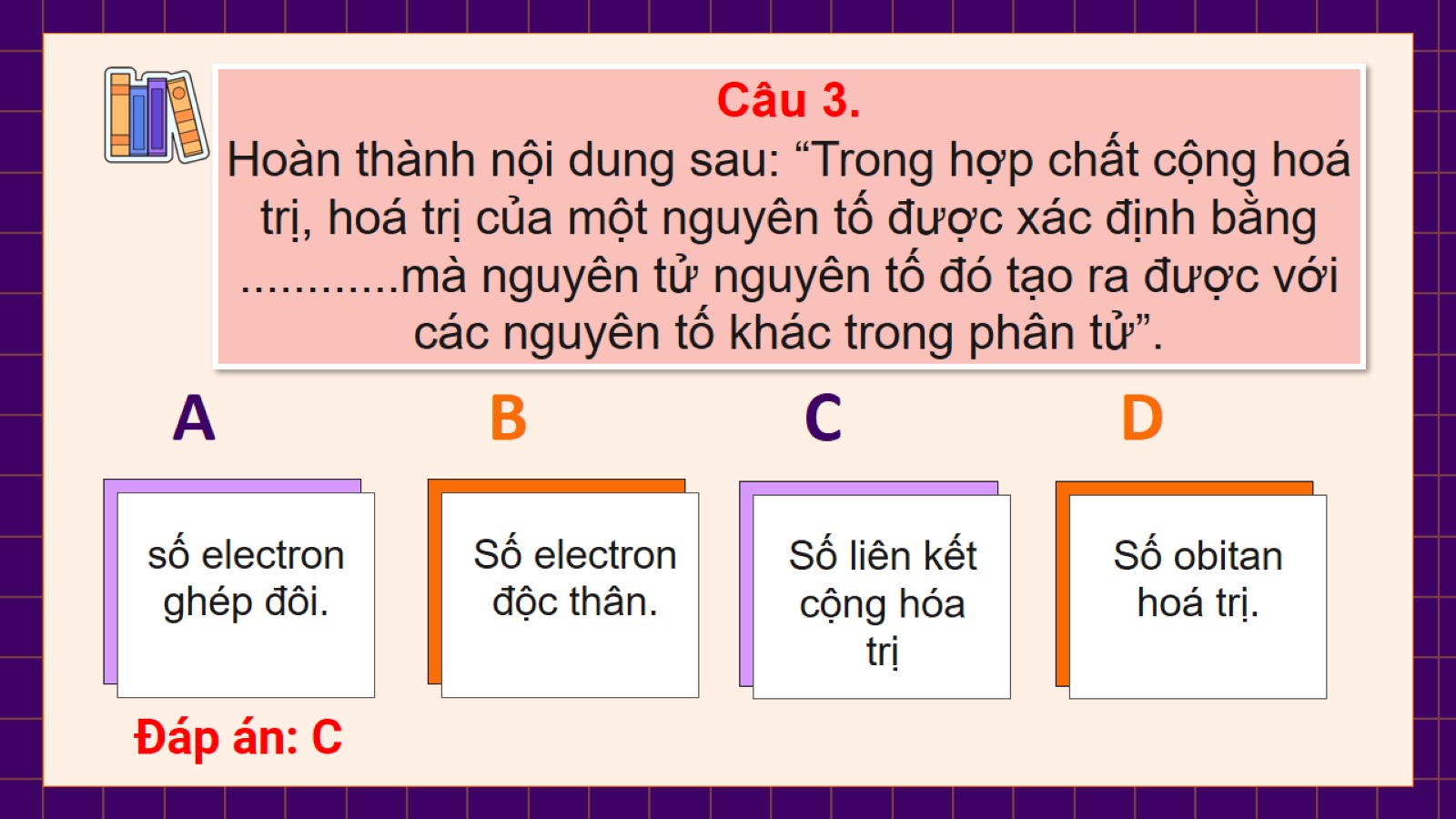 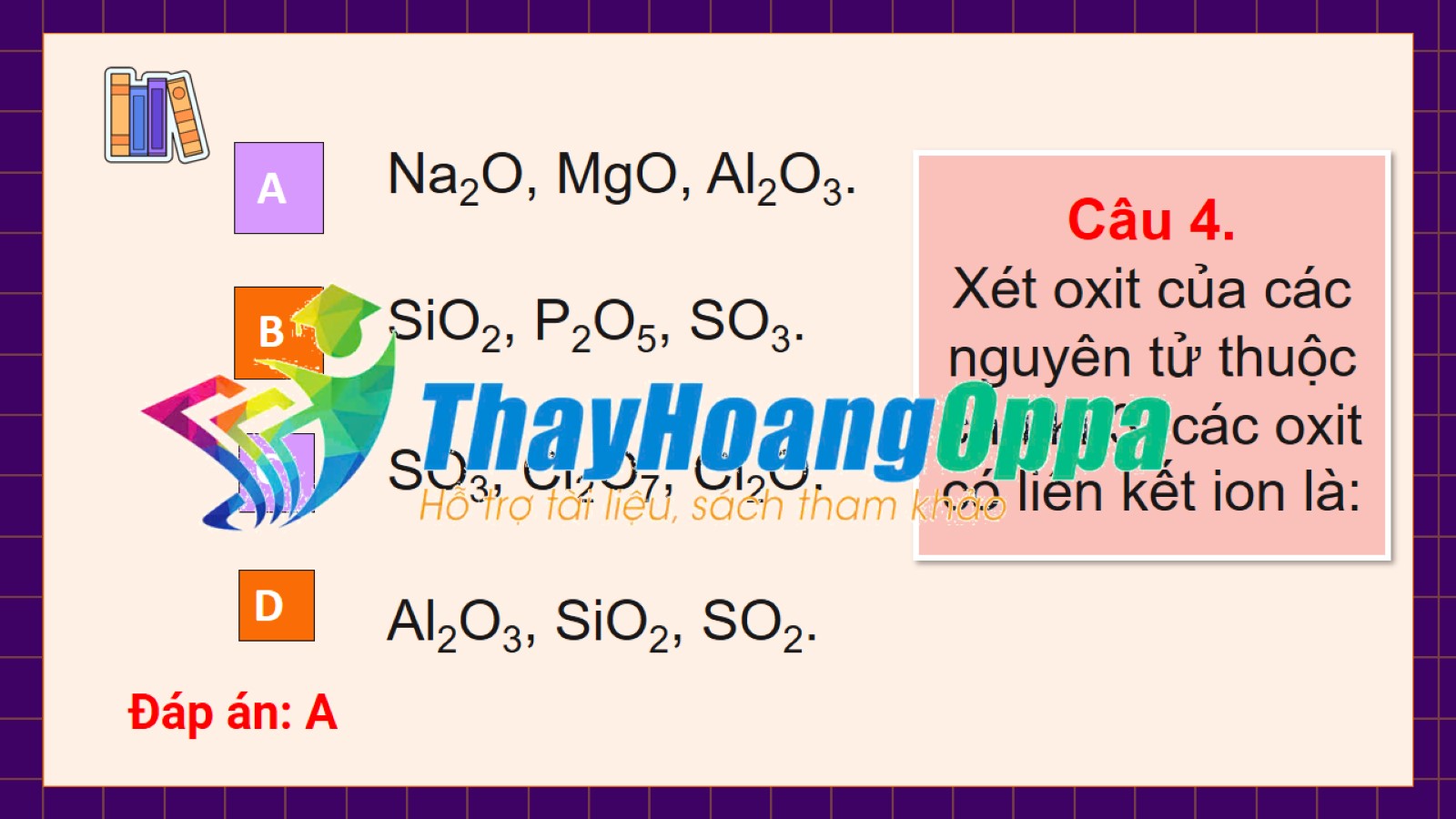 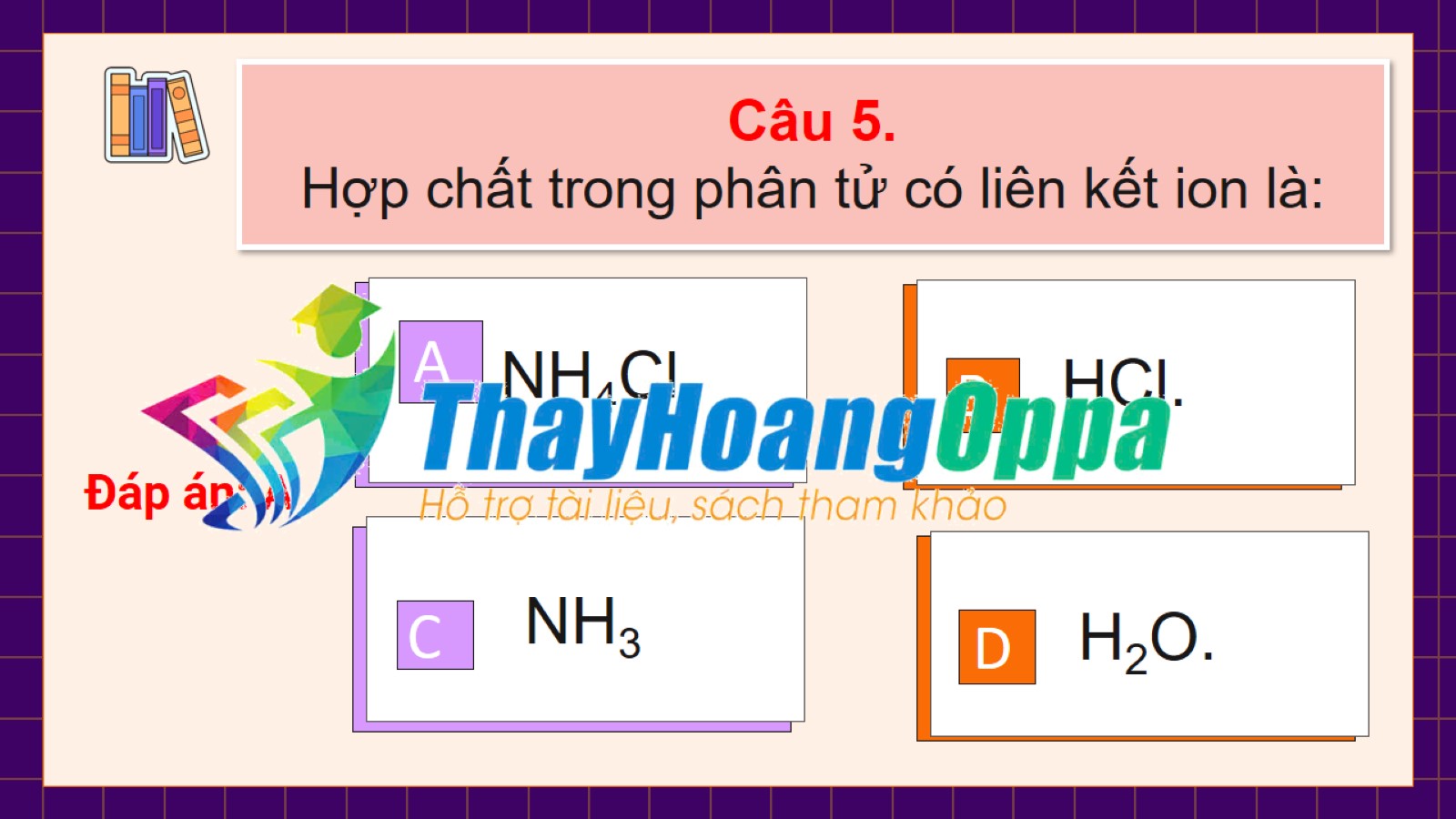 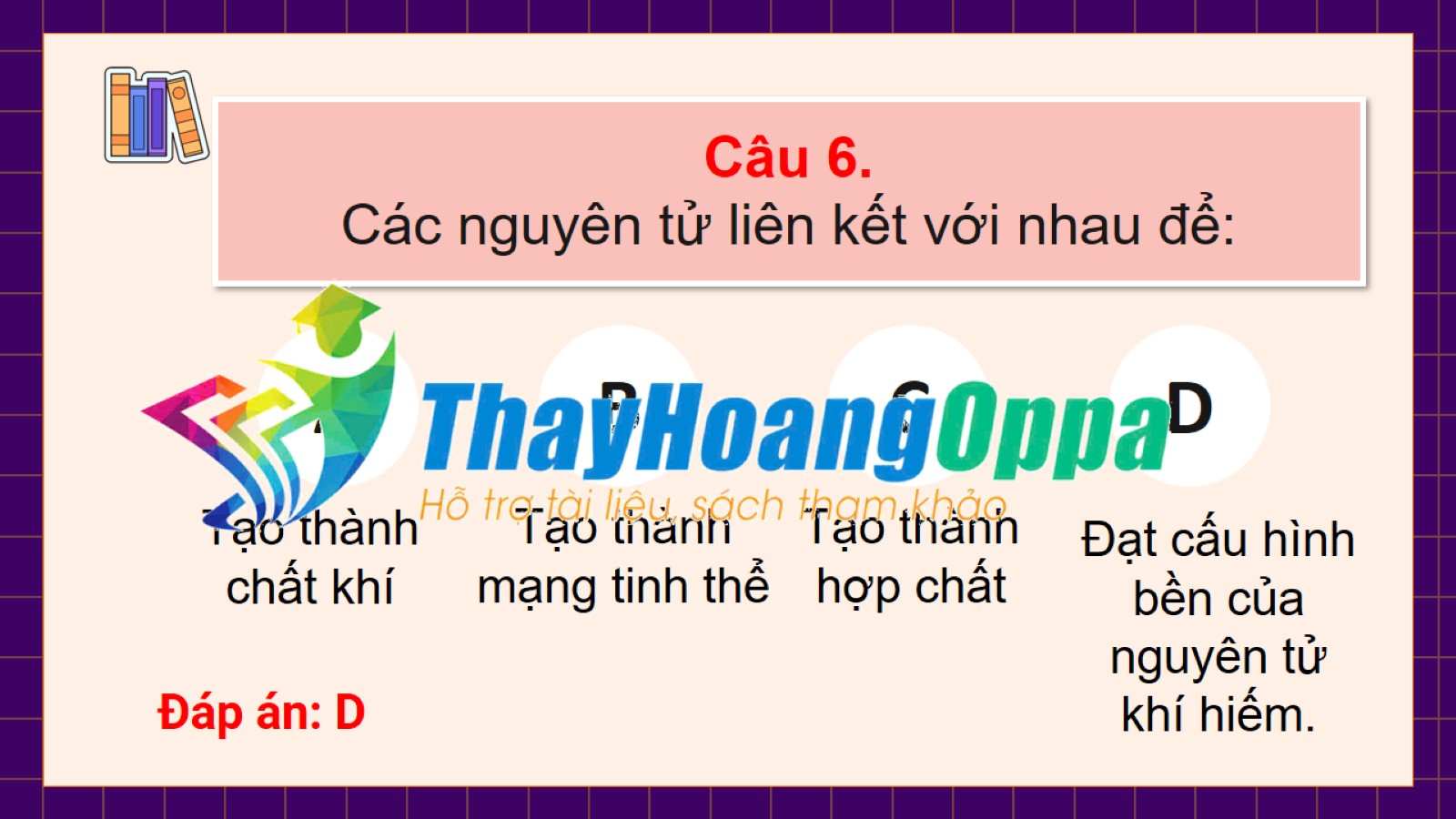 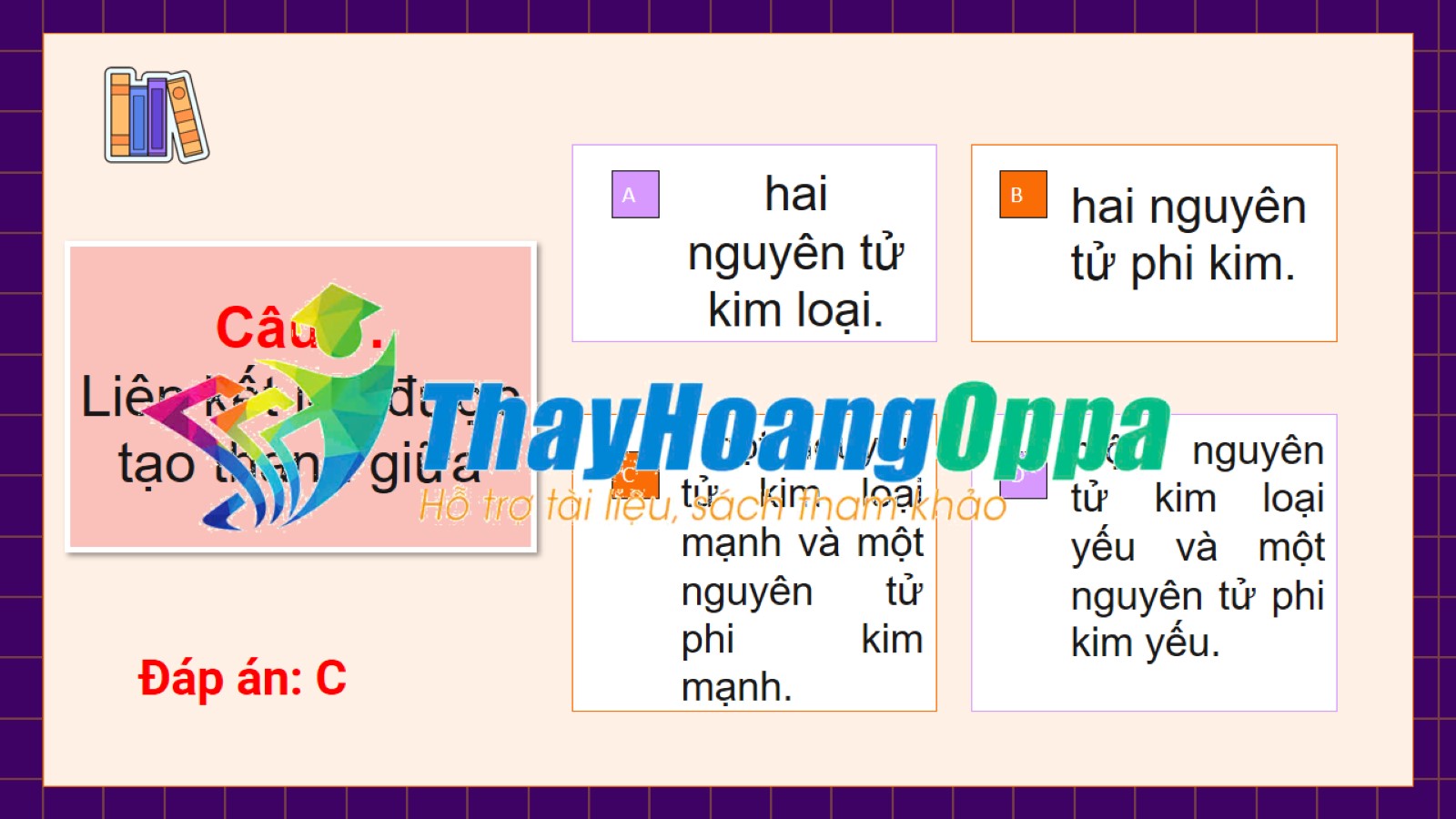 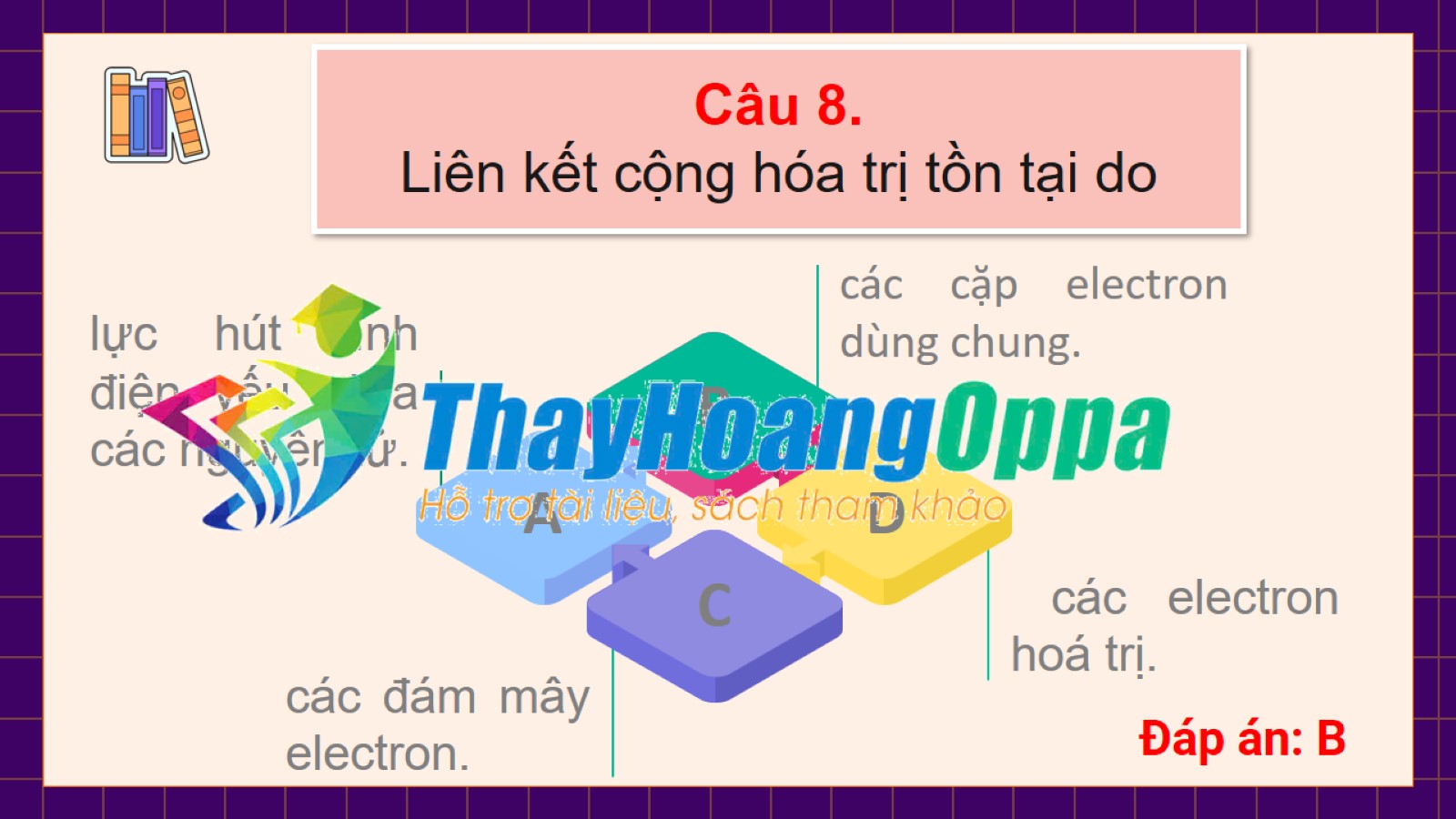 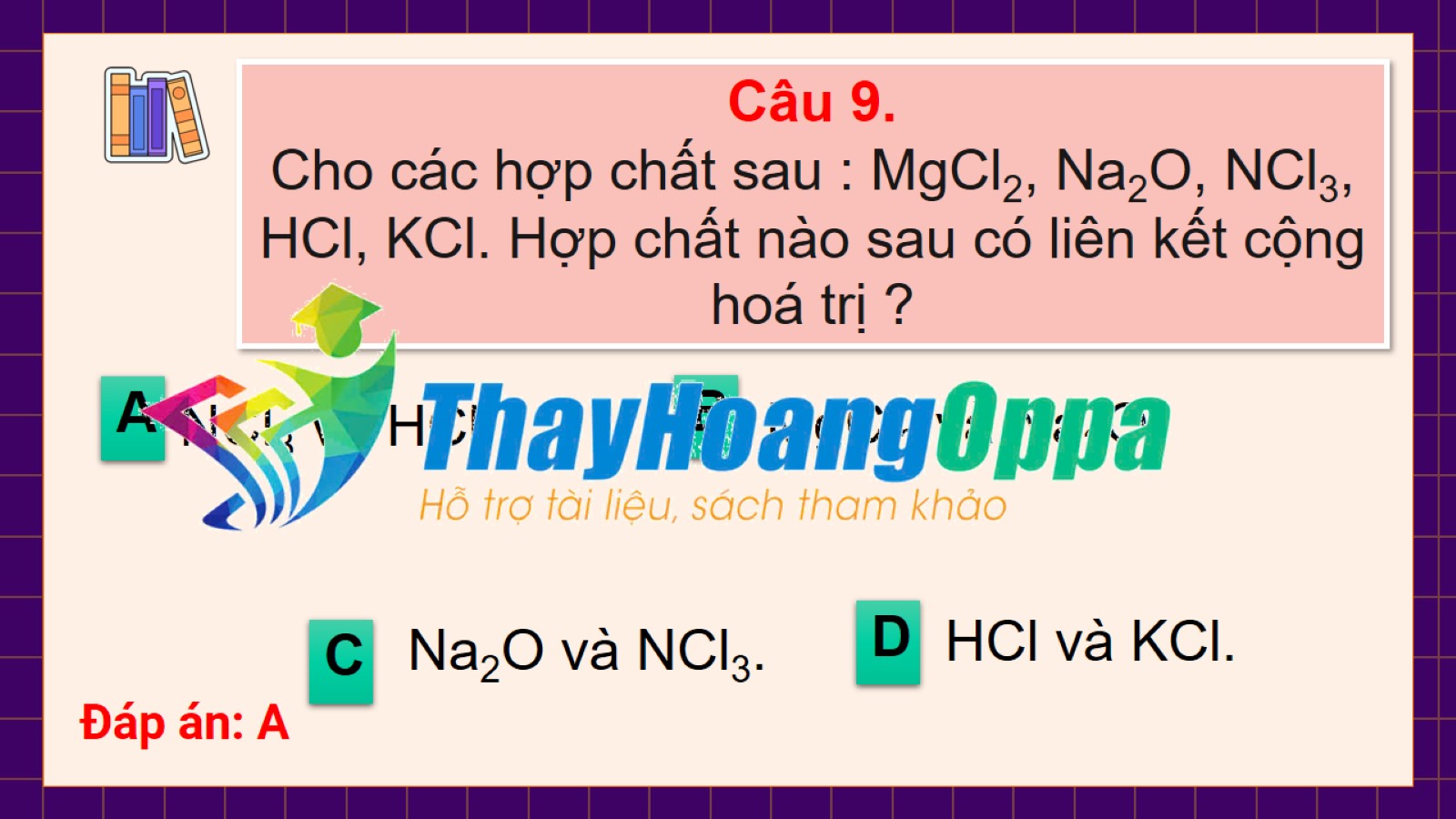 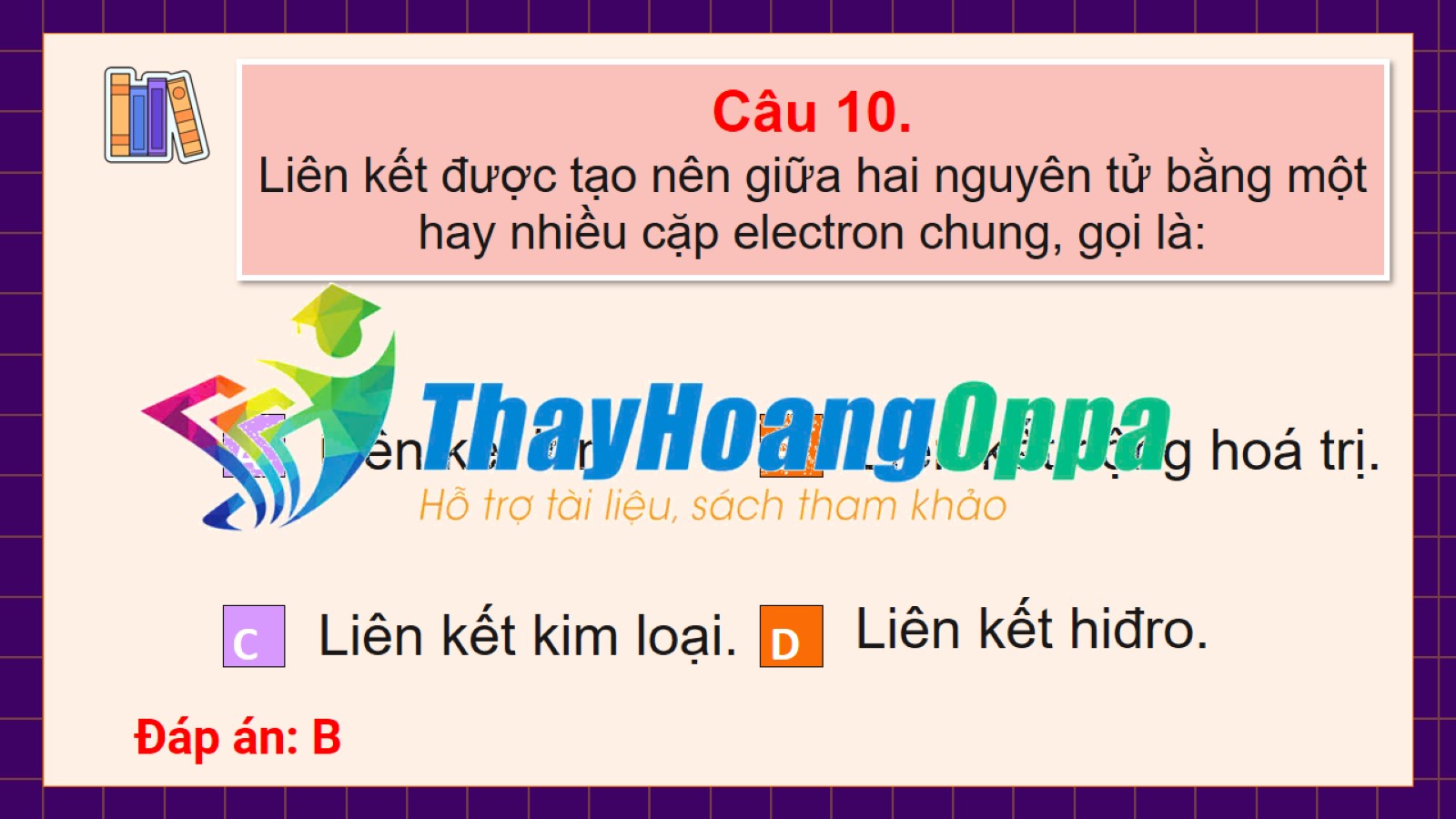 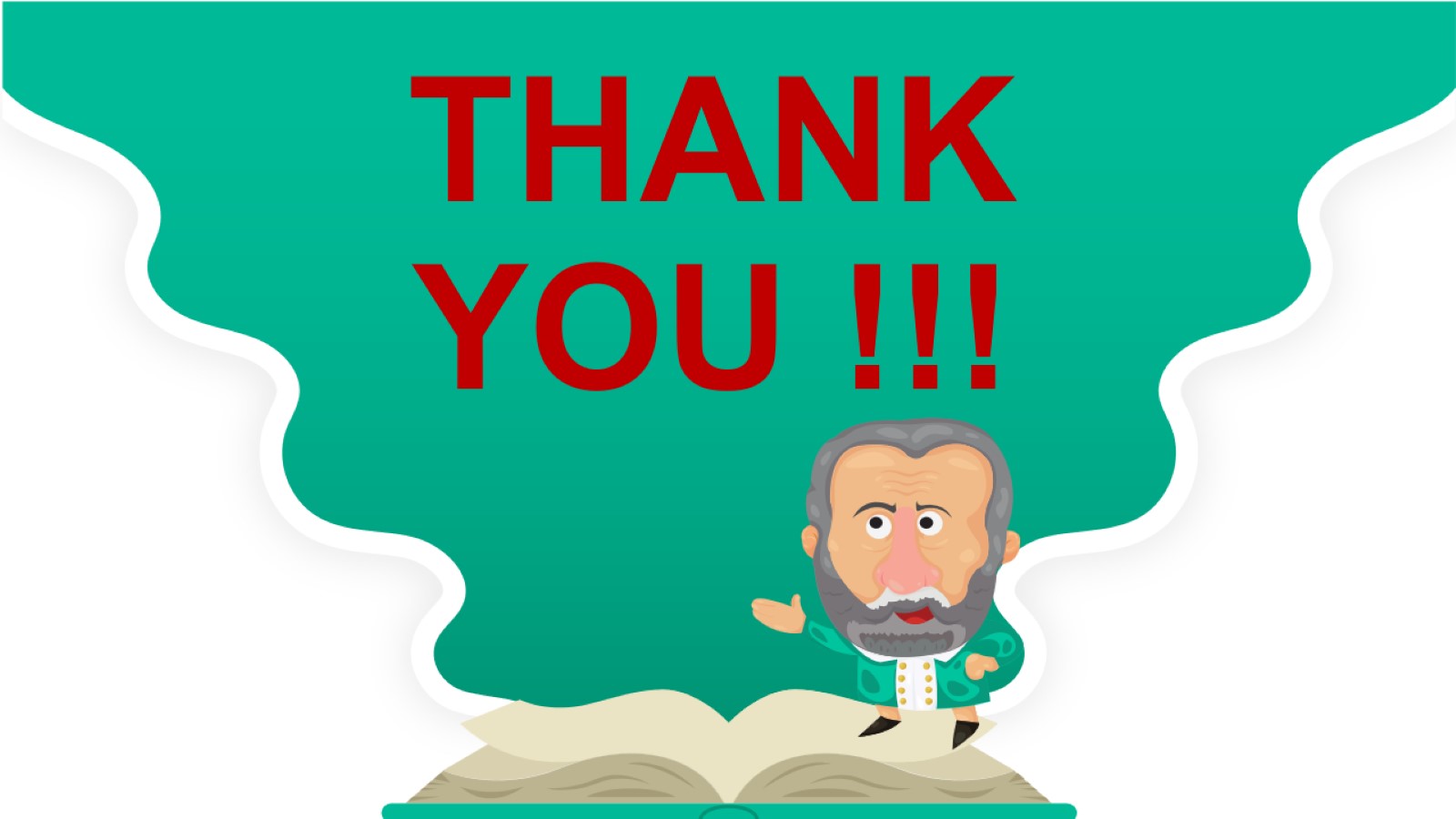